Introduction to OPSYS Ecosystem
For External Partners
OPSYS Change Management and User Engagement Team, DG INTPA R5
19.03.2021
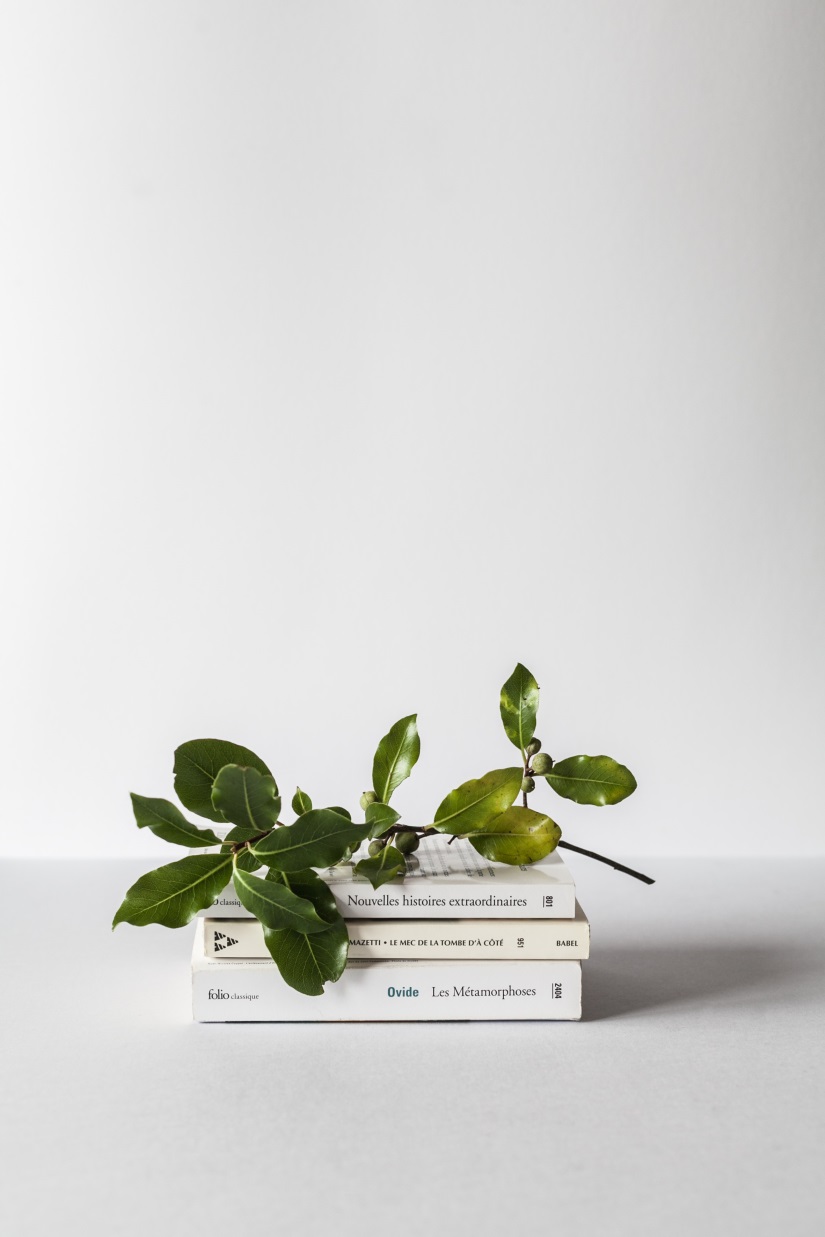 Agenda
2
1
4
OPSYS Ecosystem State-of-Play                                                                   
Access rights in the Funding & Tender Portal
	The minimum configuration 
Participant Identification Code registration
Change Management Resources
	Technical Guides, videos, awareness webinars etc.
3
Speakers
Lissa CHAZOT
Awareness & Dissemination Officer, Change Management,                       DG INTPA R5
Thierry DUDERMEL
Head of Sector – User Support,                                DG INTPA R5
Laura Maria GONZALEZ ALBERTI
Senior Trainer and Training Lead, Change Management, DG INTPA R5
OPSYS Ecosystem State-of-Play
The current state-of-play of EU External Actions in a global context and the expected changes in the IT landscape for External Actions
EU external policy: who does what
European Commission
DG INTPA develops EU cooperation policies and designs and delivers EU partnership programmes around the world. Formerly called DG DEVCO. 
DG NEAR designs and implements EU neighbourhood & enlargement policy 
DG ECHO delivers EU international humanitarian aid and civil protection
DG TRADE manages trade and investment relations with non-EU countries and negotiates and concludes international trade agreements for the EU
FPI (Service for Foreign Policy Instruments) runs a number of EU foreign policy actions and manages operations including their financing
EEAS
The European External Action Service is the EU's foreign and diplomatic service. Under the auspices of the Union's security and foreign affairs High Representative the EEAS conducts EU common foreign and security policy
RELEX
RELEX
RELEX
EU Delegations
140 EU Delegations and Offices operating around the world
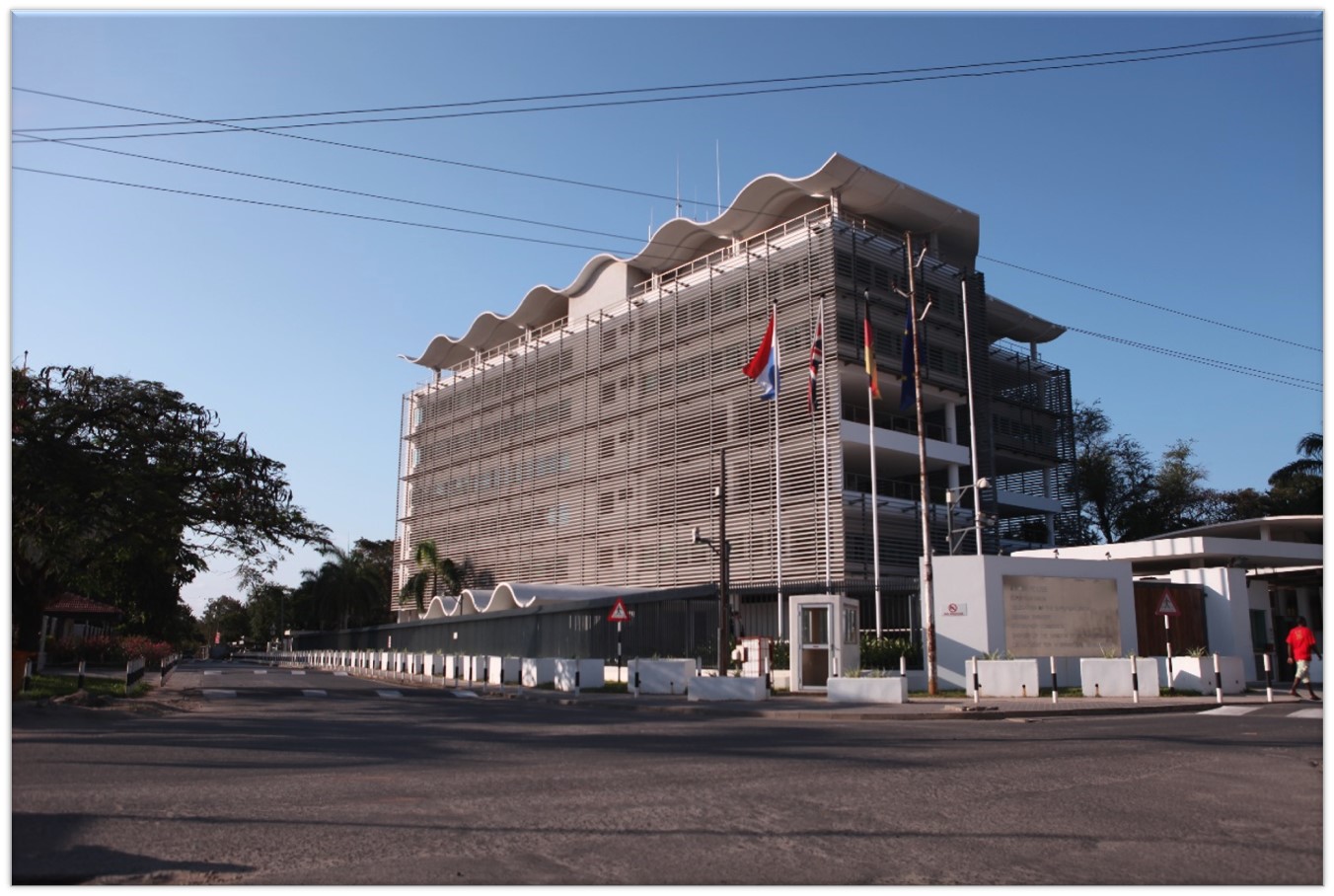 EU Delegation in Tanzania
The EU is the world’s leading donor
The EU and its Member States are the biggest providers of development cooperation in the world.
In 2018, the EU’s collective ODA was 74.4 billion EUR, which is almost 57% of the world’s total development assistance (ODA).
Source: OECD-DAC preliminary data published on 10 April 2019
MFF 2021-2027
New Multiannual Financial Framework 2021-2027 External Actions Heading Amounts
NDICI (Neighbourhood, Development and International Cooperation Instrument 2021-2027)
Geographic
Thematic
Rapid Response
Crisis Response and Conflict Prevention
Resilience and linking humanitarian and development actions
Foreign policy needs and priorities
Neighbourhood
Sub-Sahara Africa
Asia and Pacific
The Americas and The Caribbean
Human Rights and Democracy
Civil Society Organisations
Stability and Peace
Global Challenges
Erasmus
Emerging challenges and priorities cushion
Investment
Geographic approach preferred; Thematic programmes + rapid response complementary
NDICI compared to MFF 2014-2020 instruments
Procedures for Procurement and Grant Award
The PRAG

The PRAG is the Practical Guide to procurement and grant award procedures for the European Union External Actions. This document explains the contracting procedures applicable to EU External Actions financed by the EU budget and the European Development Fund (EDF)
DG INTPA, DG NEAR and FPI use the PRAG. 
Link to the PRAG
11
Implementation modes according to the PRAG
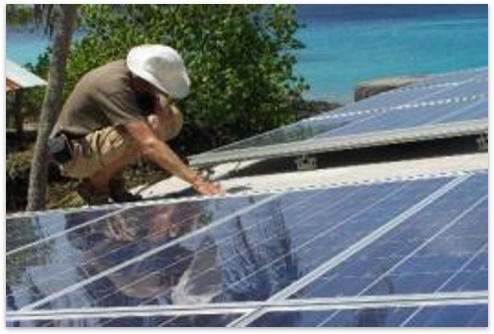 Implementation "modality" = type of financing & management mode
The type of financing reflects the legal relationship between the EU and the recipient
Budget support
Grants 
Public procurement
Financial instruments
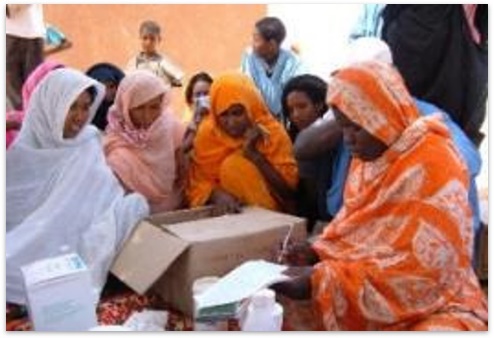 Management mode = the legal arrangement used to channel the funds
Commission contract with the implementing partner (direct) or an intermediary (indirect):    
Partner country
Agency of a Member State/EFTA/other donor
International organisation (UN, World Bank,…)
European Investment Bank/Fund 
EU specialised agency
Non-governmental organisation
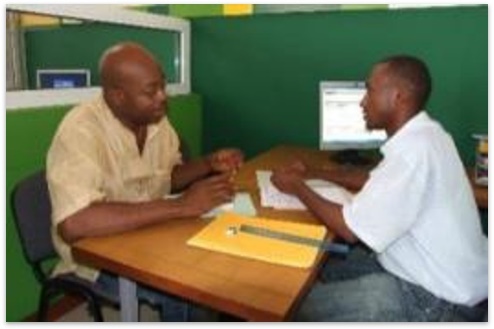 Management Modes according to the PRAG
INDIRECT
DIRECT
SHARED
HEADQUARTERS
EU DELEGATIONS
EU MEMBER STATE
OTHERS
PARTNER COUNTRIES
INT'L ORGANISATIONS
13
The aid effectiveness process
2003
Rome
2008
Accra
Ownership
Focus on results
New Information System!
OPSYS Ecosystem
Inclusive Partnerships
Transparency & Mutual accountability
2005
Paris
2011
Busan
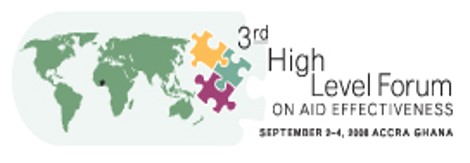 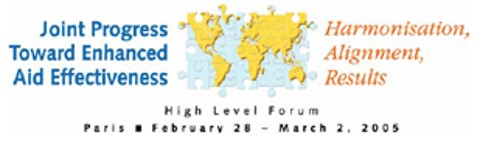 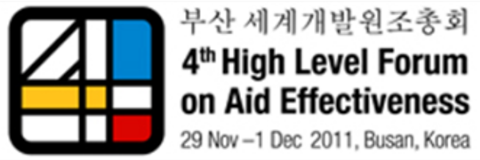 What is OPSYS Ecosystem?
OPSYS Ecosystem is an Information System striving to bring in large-scale business transformation programme for the RELEX family. The objective is to bring in “more efficient, transparent and results-oriented planning, management, and follow-up of EU external actions”
OPSYS
RELEX family (DG INTPA, DG NEAR, FPI)
Developed by DIGIT, RTD (+ BUDG, JRC)
Coverage: The entire programme-project cycle
OPSYS Ecosystem will interface with:

ABAC (Accrual-based Accounting System)
ARES (Advanced Records System)
EAMR (External Assistance Management Report)
OPSYS Ecosystem will integrate:

CRIS (Common External Relations Information System)
ROM (Results Oriented Monitoring Module)
EVAL (Evaluation Module)
e-Procurement
PROSPECT (application submission)



PADOR (organisation registration)
Audit
Grant Management
GIS
Why OPSYS Ecosystem?
IMPROVED TRANSPARENCY
Access to all applications, No re-encoding, Automatic interface with ABAC and ARES address communication gaps
USER CENTRICITY
My workplace, ownership and receipt of notifications about tasks, visual representation of progress
RESULT FOCUS
Strategic focus on results and performance. Improved decision making & monitoring
IMPROVED 
PRODUCTIVITY
Automatic generation of documentation/contracts, 
E-signature
Faster problem solving
IMPROVED COLLABORATION with internal and external partners 
Maximize IP contribution. 
External users gain access to the system (Funding and Tender Opportunities Portal)
Summary
OPSYS Ecosystem is compliant with ‘EU for Results’
OPSYS Ecosystem, a tool for "EU Budget & Policies Performance Monitoring and follow up"
better spending | increased accountability and transparency | maximum added value for EU citizens

 Results framework through cycles of operations 
Result and performance Indicators (logframe result chain) | Sectors & cross-cutting allocations | Policy markers | Geographical location

Internal “performance management” 
Collect and monitor relevant key performance indicators (KPIs)
How can External Partners access it?
You can access OPSYS ecosystem via the Funding and Tender Opportunities Portal, the single entry point for external partners. 

Partners can use it to search for Calls for Tenders, register the organization, get a PIC etc. For results reporting, external partners can have access after they have been authorized by a European Commission staff member (the operational manager in charge of the intervention). 
Know more
Locating it
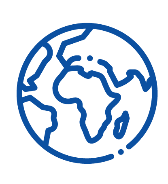 Funding and Tender Opportunities Portal
Also called 'The Portal' or 'Funding and Tenders Portal' | Link | Please use Chrome or Firefox
Documentation
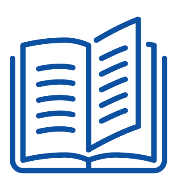 EXACT Wiki (Technical Guides + Video Tutorial) | Link
EU International Partnerships Academy (e-Learning) | Link
What is possible in OPSYS Ecosystem today?
External users
Internal users
Result Management: Logframe Management > Logframes and Indicators (currently under review)
Contract Management: Specific Contracts under Framework Contracts SIEA2018, AUDIT2018, PSF2019, EVA2020 and EVENTS2020
Access to OPSYS Ecosystem via the Funding and Tender Opportunities Portal
Register organization and obtain a Participant Identification Code (PIC)
Locate Calls for Tenders after EuropeAid was phased out. Prior Information Notice (PIN) not mandatory.
Result Management: Encode Logframes Data > Logframes and Indicators (currently under review)
Important take-aways
From now on, check the Funding and Tender Opportunities Portal for Calls for Tenders for External Actions
All contracts will eventually be managed in OPSYS Ecosystem
Results Reporting under review, changes are expected
OPSYS Ecosystem is getting ready for the MFF 2021-2027
eCalls Prospect will be phased out, External Actions DGs are expected to adopt eGrants in 2022
How External Partners can collaborate with EC staff today?
for modules available in OPSYS Ecosystem today
Result Management
Contract Management
Under Review
in LOGFRAMES (INTERVENTIONS)
(core tool of the PPCM methodology) – currently under review

NO NEED FOR A PIC!
The EC Operational Manager grants access 
to the Lead Implementing Partner (LIP – external partner) via email. Notification is sent to the LIP via the Funding and Tender Opportunities Portal and via email
For Specific Contracts under a Framework Contract e.g SIEA 2018, AUDIT 2018, PSF 2019 (FPI), EVA 2020, EVENTS 2020
PIC NEEDED!
Framework Contractors have registered their profiles in Funding and Tender Opportunities Portal. They have obtained an official PIC and identified a PCoCo.
Does this concern you?
Yes
if you are a Contractor of a Services, Works or Supplies Contract;
If you are a Beneficiary of a Grant Contract;
If you are a Contractor of a Contribution Agreement;
If you are a Framework Contractor;
with INTPA, NEAR or FPI

As an Implementing Partner, you can access your interventions and notifications, as well as update the logframes and results for your projects. You first need to have an active EU Login Account to then login to the Funding & Tender Opportunities Portal after your Operational Manager (EC staff) to the intervention has granted you access. Guidance on managing your interventions is available here. 

As a Framework Contractor, you can access your invitations, submit a tender offer, and manage your Specific Contracts via the Funding & Tender Opportunities Portal. There are 5 active Framework Contracts SIEA 2018, AUDIT 2018, PSF 2019, EVA 2020, and EVENTS 2020. Please view the dedicated documentation here.
Under Review
Why should you consider OPSYS Ecosystem?
In the next months, the way to apply for EU External Actions funding opportunities and manage External Actions Contracts will change, the Funding & Tender Opportunities Portal will become the single-entry point for the European Commission.

Applicable to Contractors who have an ongoing Contract and those potential Contractors who do not have yet a ongoing Contract: In this transition, please register your organisation in the Funding and Tender Opportunities  Portal. You will be assigned a Participant Identification Code (PIC). This 9-digit number will be the unique identifier of your organisation in the Portal. 

For Contractors of an ongoing Contract ONLY!Please communicate to the EC (PIC Management Team) the first and last name and personal email address of your Primary Coordinator Contact (PCoCo) for each of your contracts/projects/interventions to the INTPA PIC Management Team. Priority is given to the validation of PICs associated to organisations with, at least, one ongoing Contract at this stage.
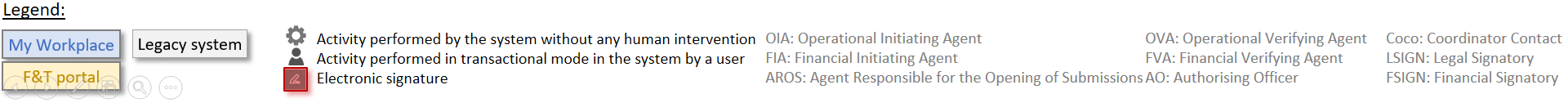 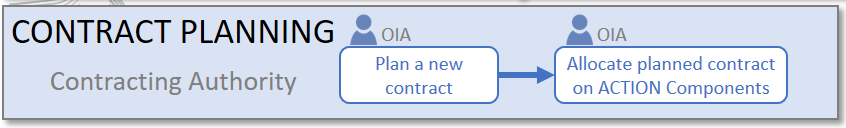 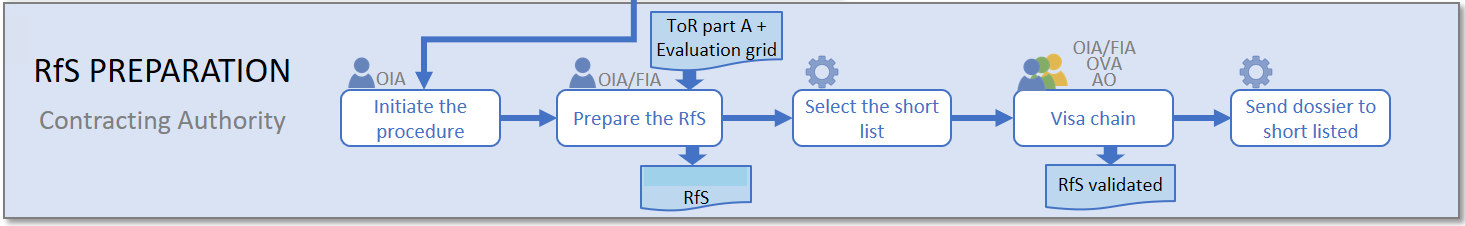 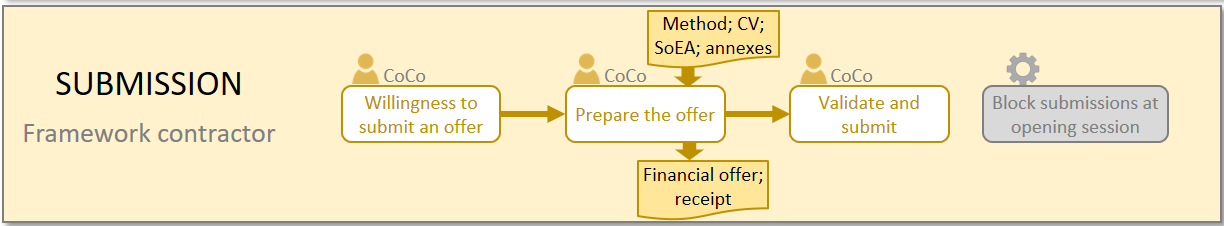 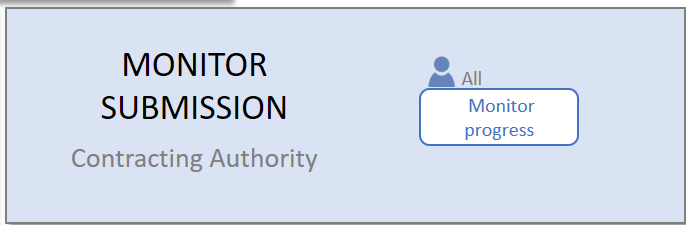 Exchange between EC staff and External Partners
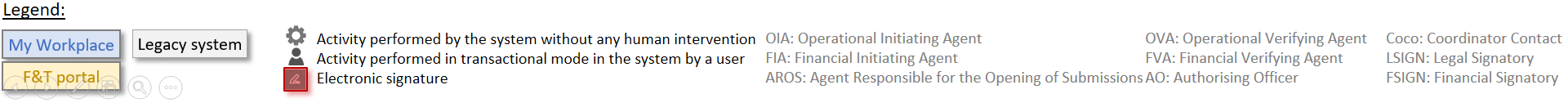 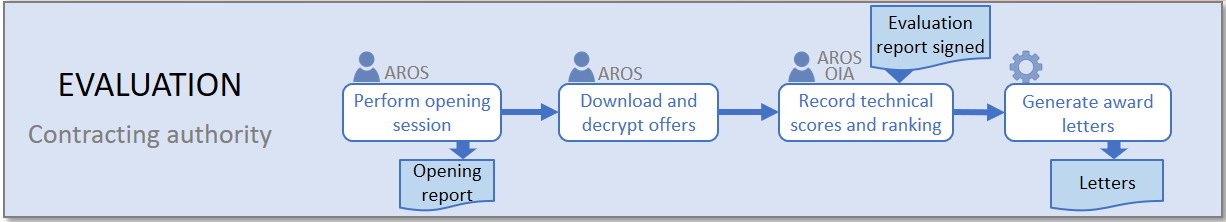 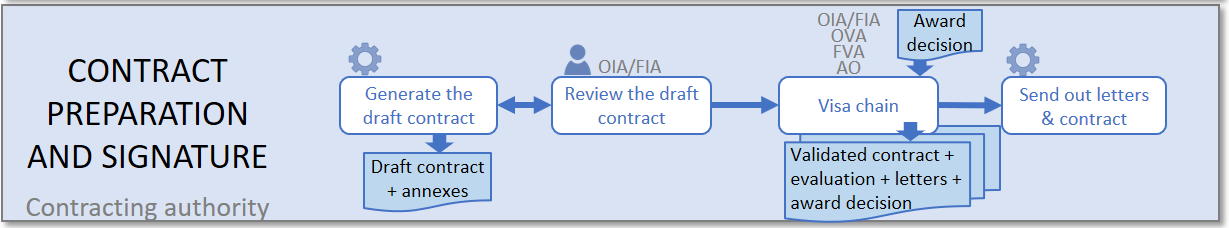 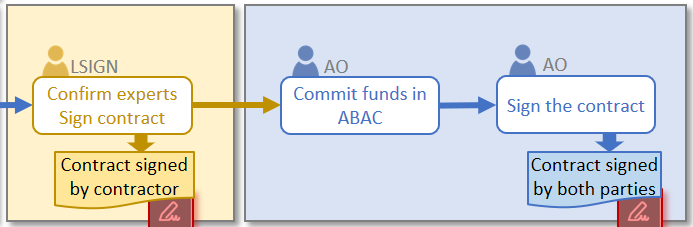 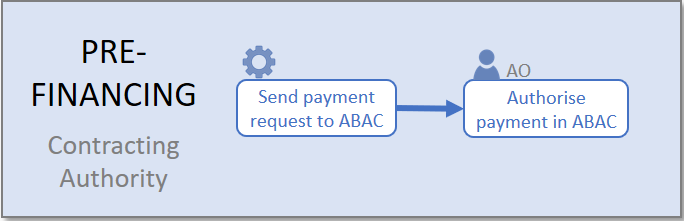 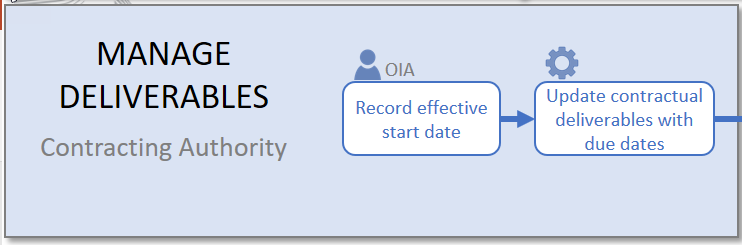 Signing the Contract
How can External Partners sign procurement contracts today?
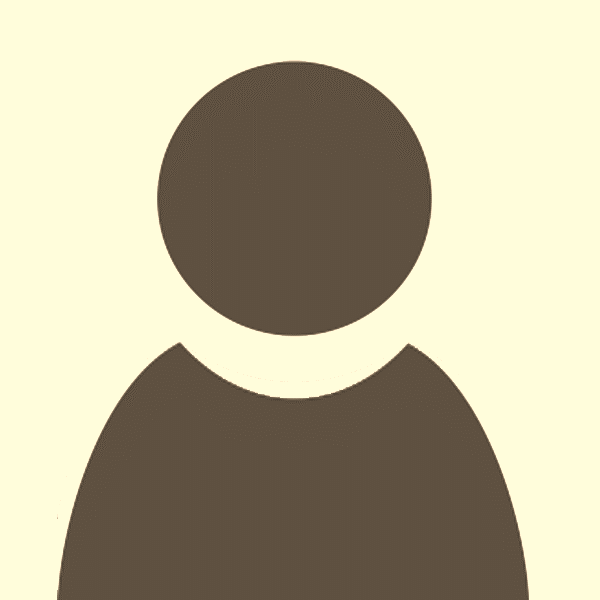 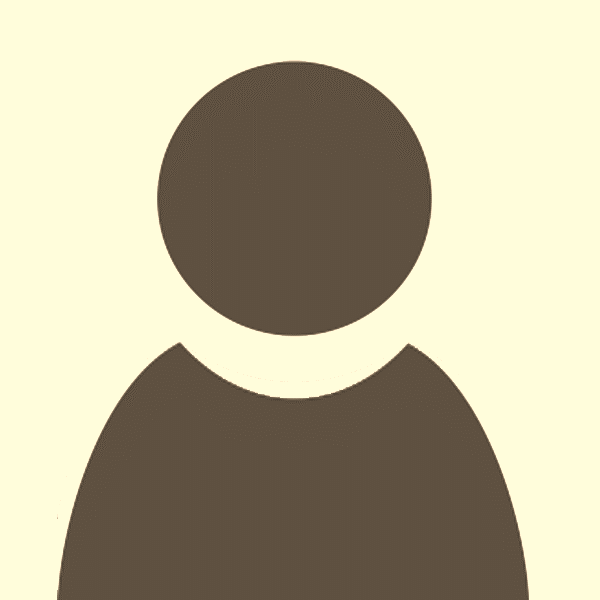 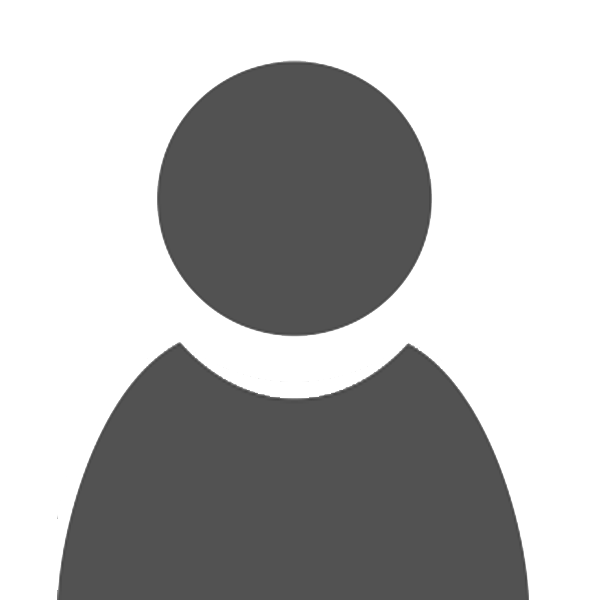 Electronic Signature Process
Upload documents
OIA/FIA
OVA
FVA
AO
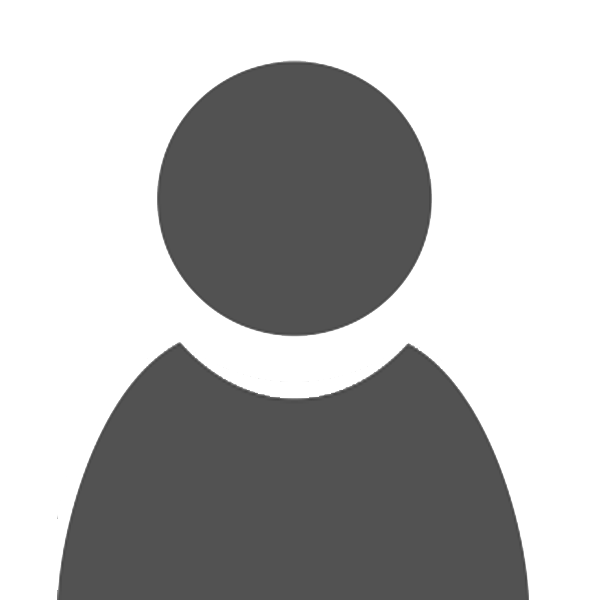 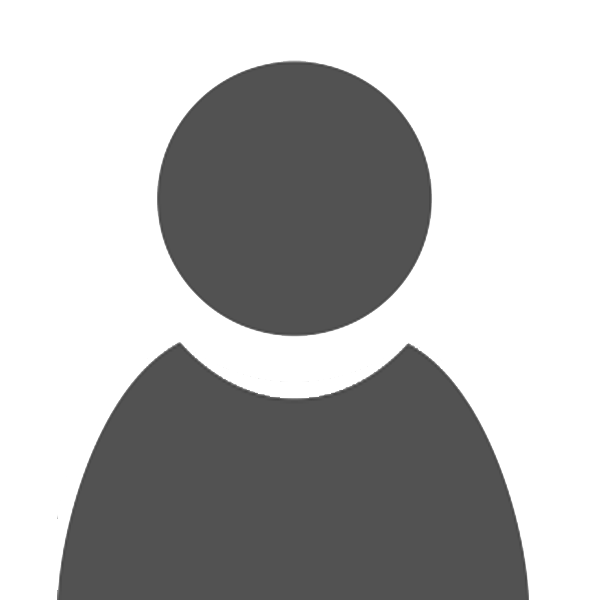 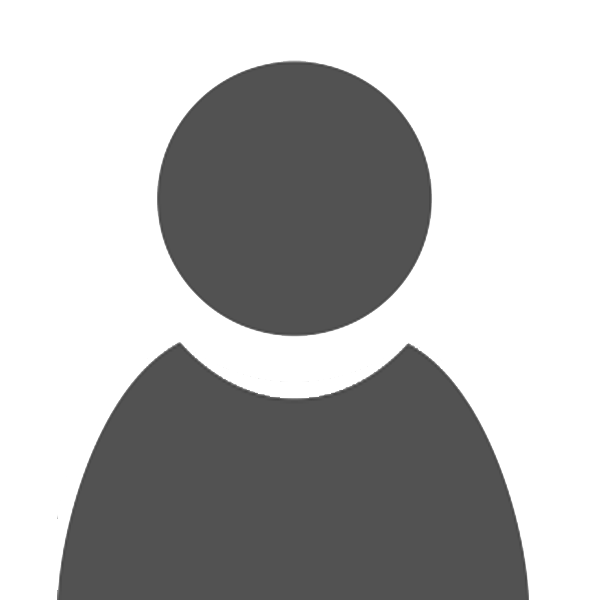 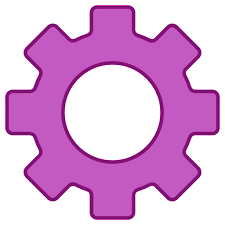 CONTRACT PREPARATION AND SIGNATURE
Contracting authority
OIA/FIA
OIA/FIA
LSIGN
Prepare the draft contract
Review the draft contract
Visa chain
Sign contract
Send contract
Contract signed by contracting partner
Draft contract + annexes
Validated contract
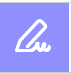 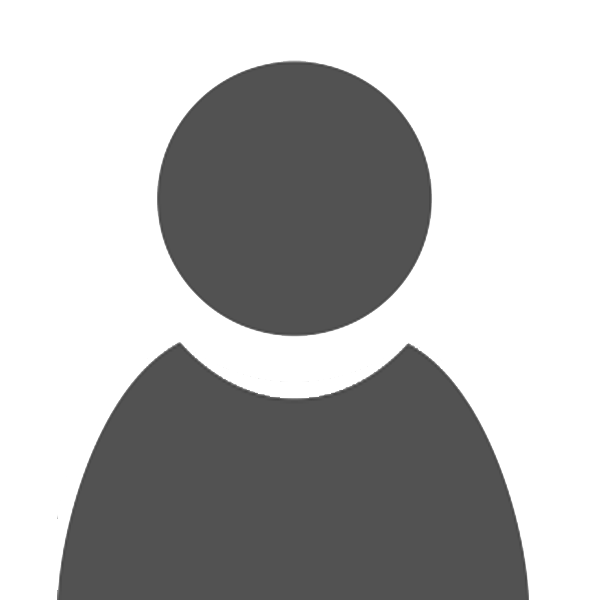 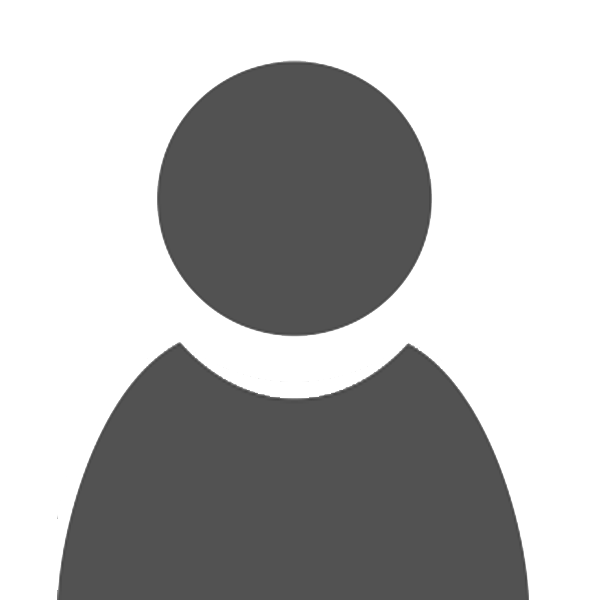 AO
AO
Sign the contract
Commit funds in ABAC
NOT 
Contribution Agreement
Direct award of grants
Contract signed by both parties
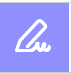 e-Signature of contracts
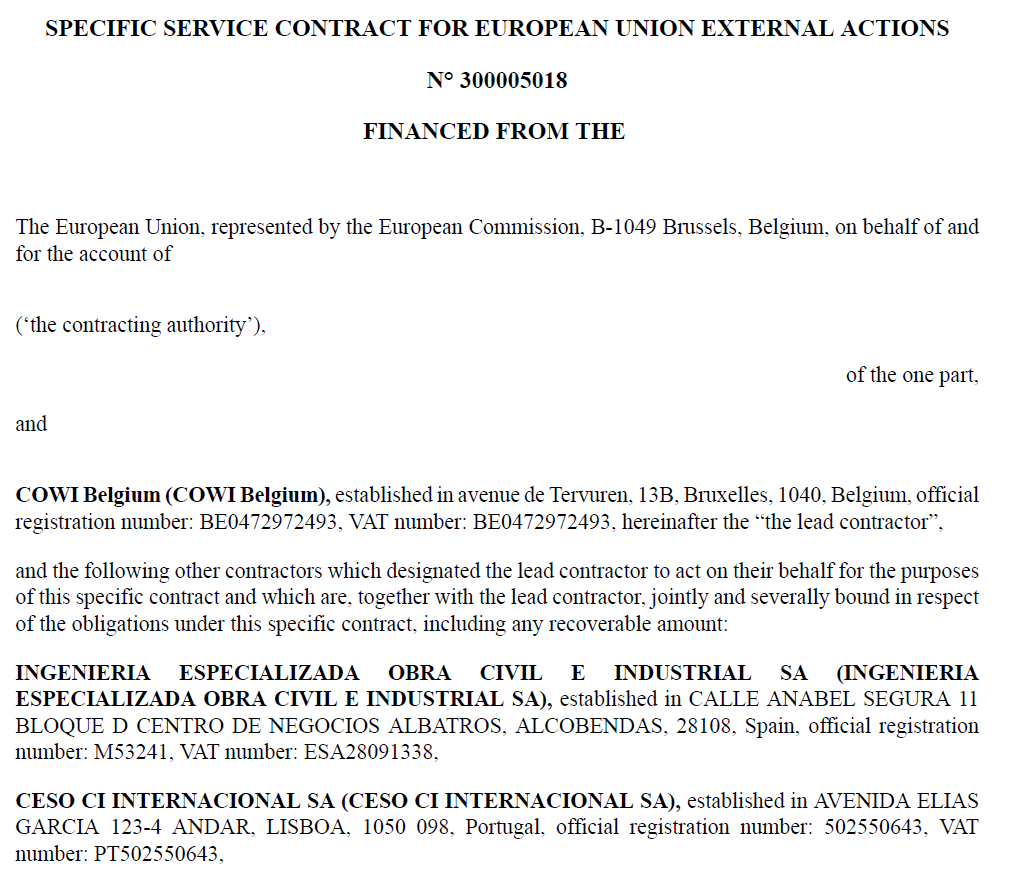 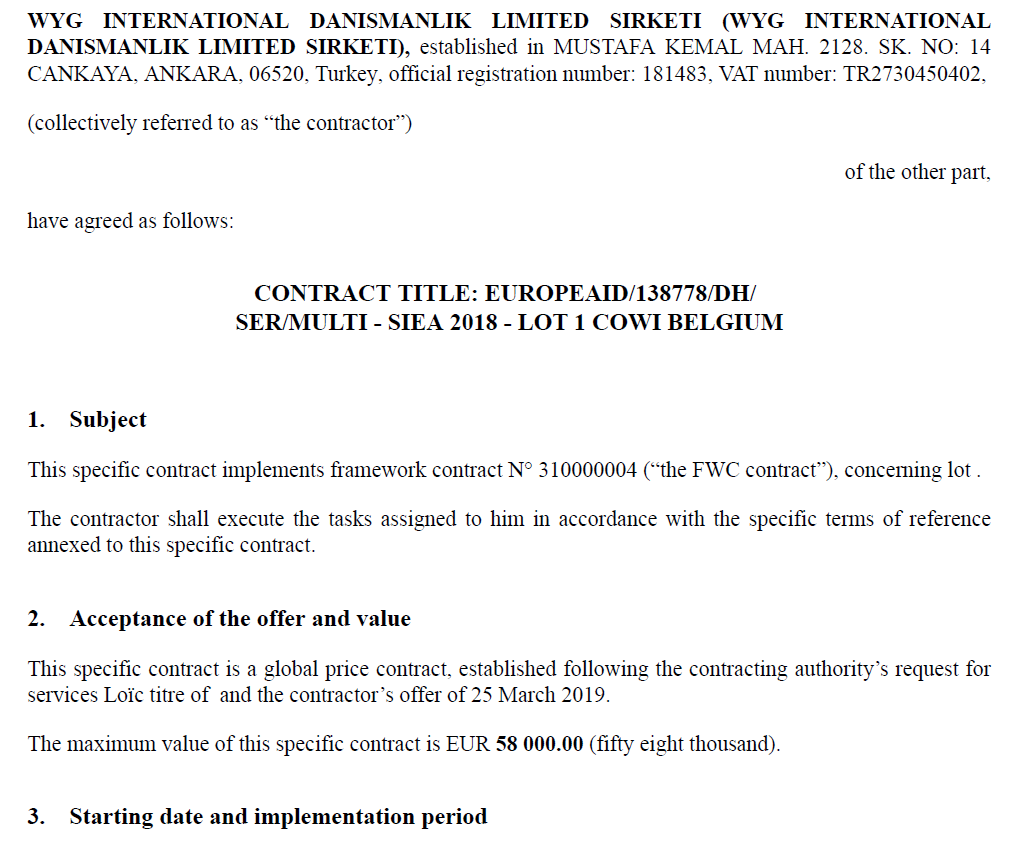 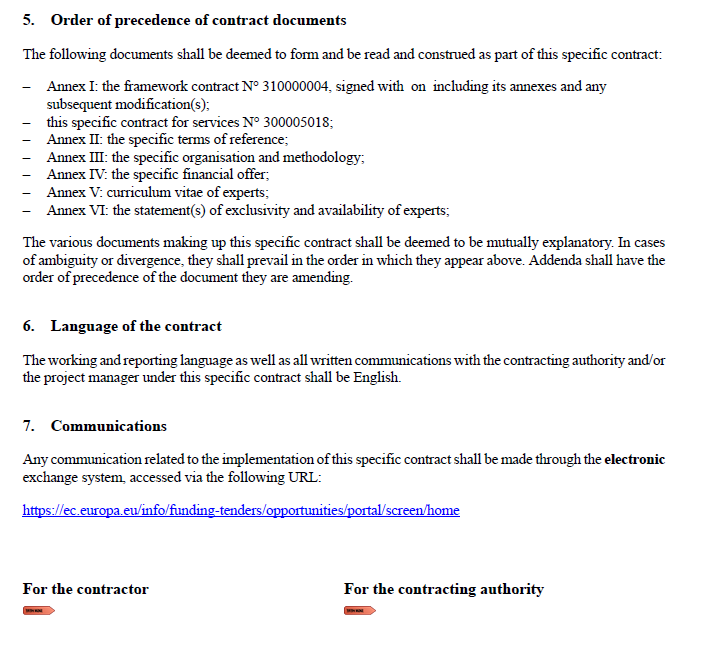 Sample of e-Signature
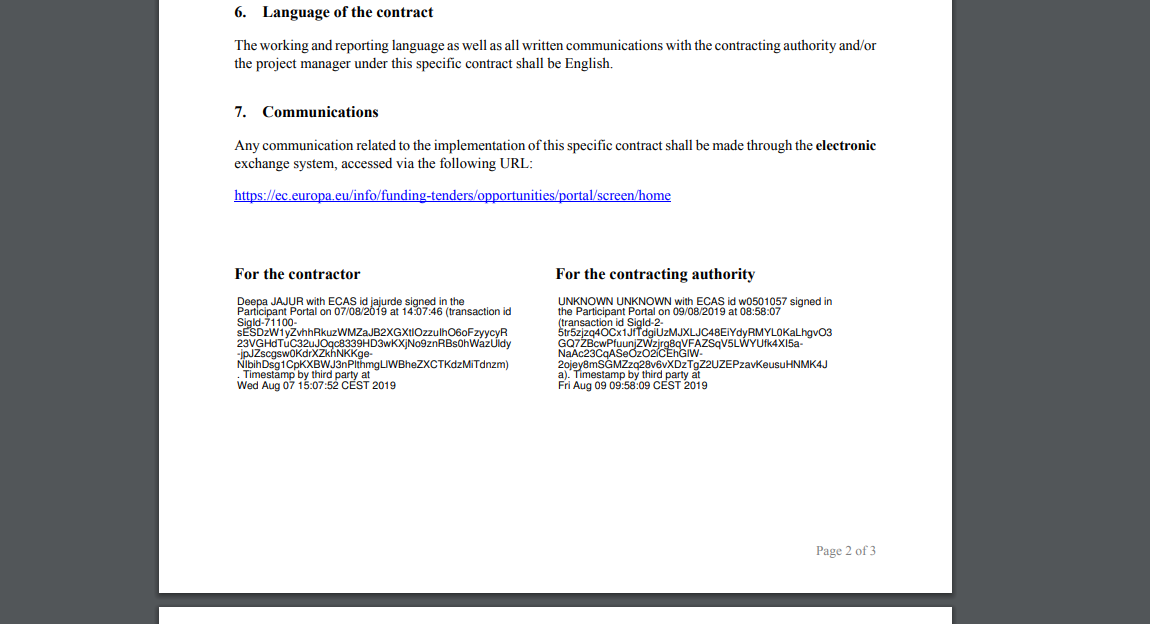 A Simple Process for e-Signature
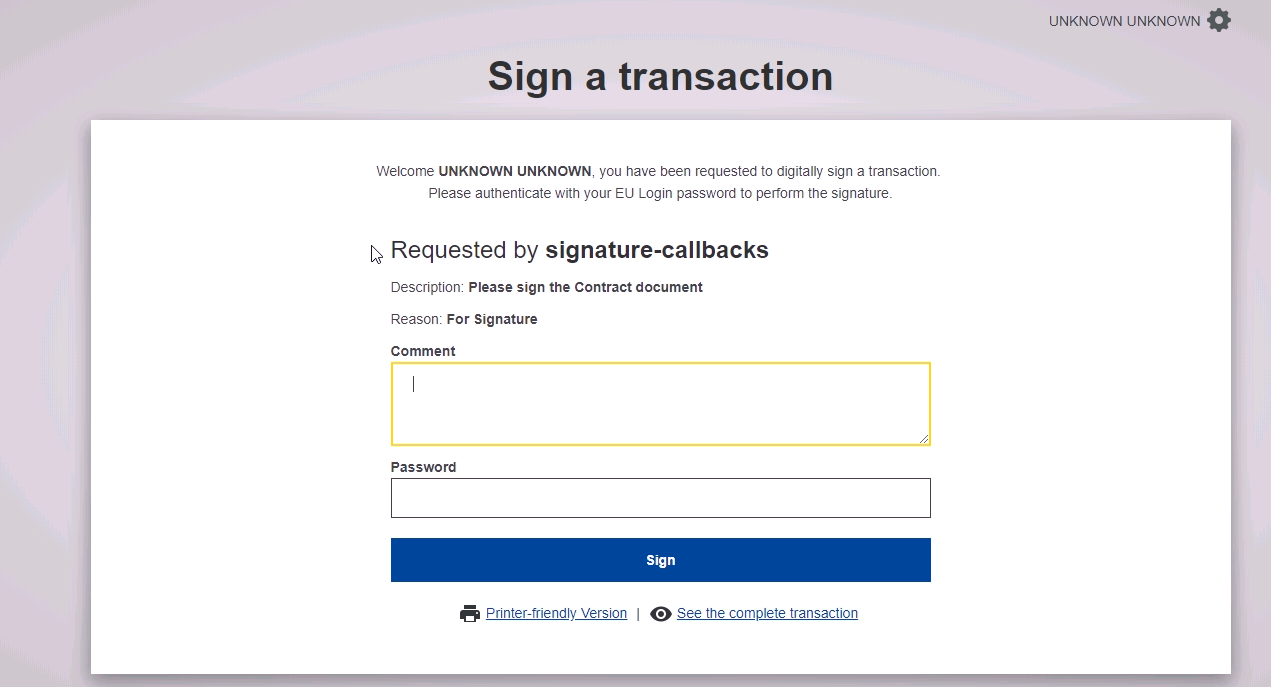 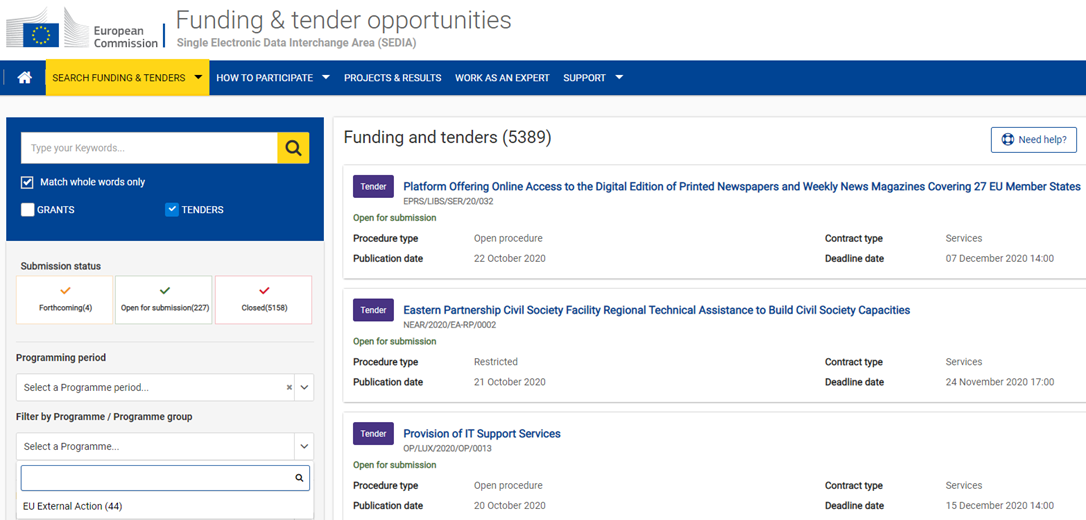 Locate a Call for Tender
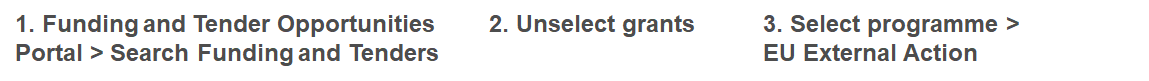 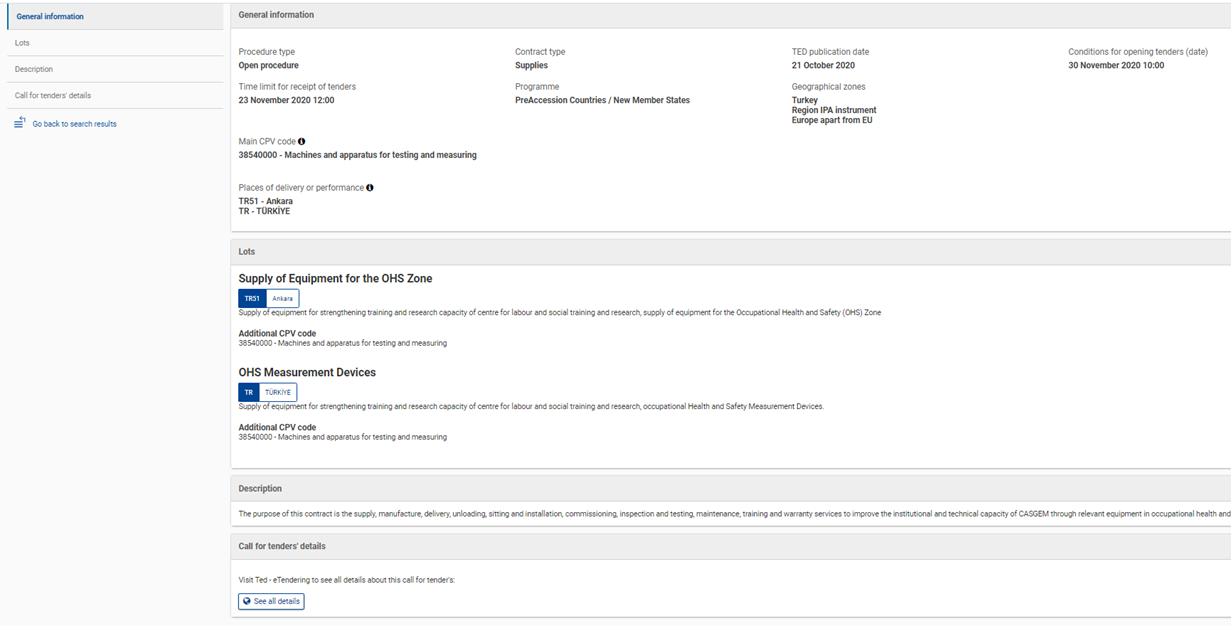 Link to eTendering - Access Contract Notice
31
Direct Award with e-signature
Contribution Agreement
Direct award of grants
Planned contract
No publication
Pre-award (on paper)
Contract preparation
Budgetary Commitment and Visa chain
E-signature
Management of Deliverables
Management of Amendments
Amendments initiated by Contracting Partner
Amendments initiated by EU
Closing of contract
Managing deliverables
Automated : The deliverables and their due dates (once the effective start date of contract is known) are automatically updated in the system. Deliverables are defined during the Request for Services preparation.
Report
Comments
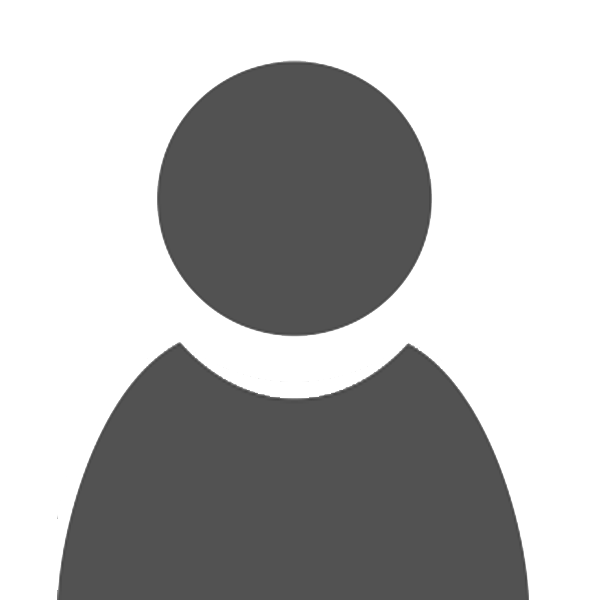 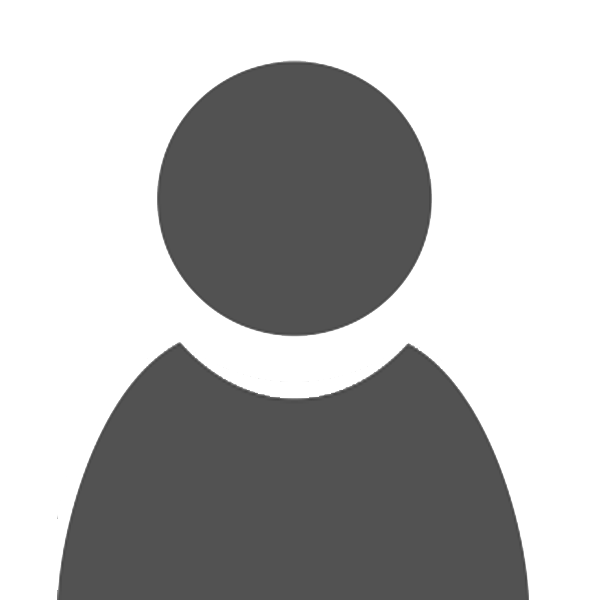 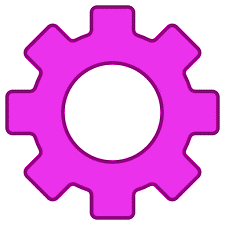 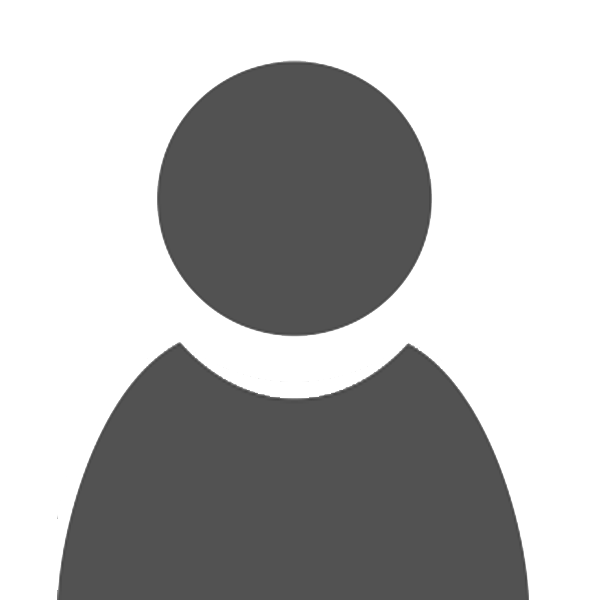 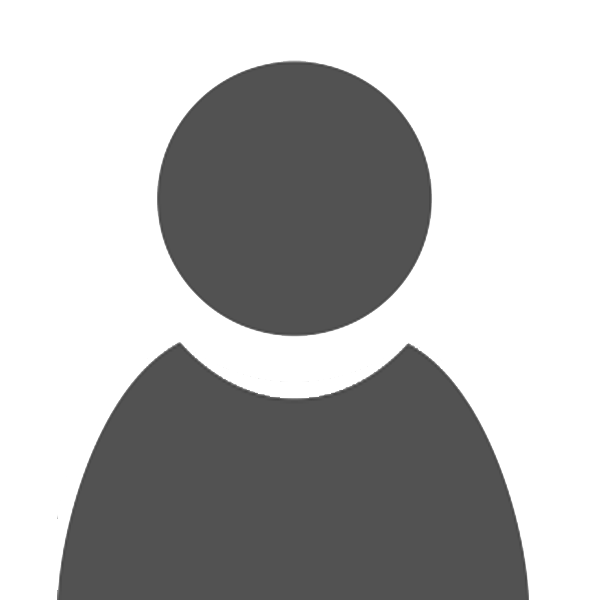 MANAGE DELIVERABLES
Contracting Authority
OIA
OIA
CoCo
OIA
Encode deliverable at contract prep.
Record effective start date
Update contractual deliverables
Upload contractual deliverable
Approve contractual  deliverable
Document
Examples: Report, data set, document, assessment, study etc.
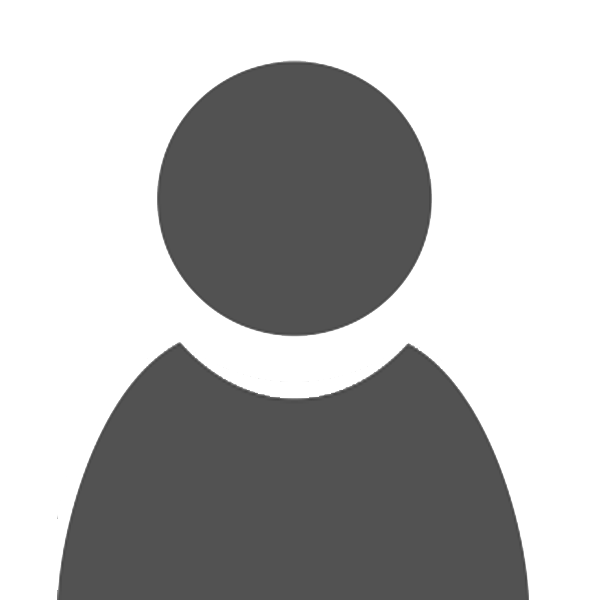 MANAGE DELIVERABLES
Contracting Partner
CoCo
Upload ad-hoc deliverables
Managing deliverables in 'My Contracts'
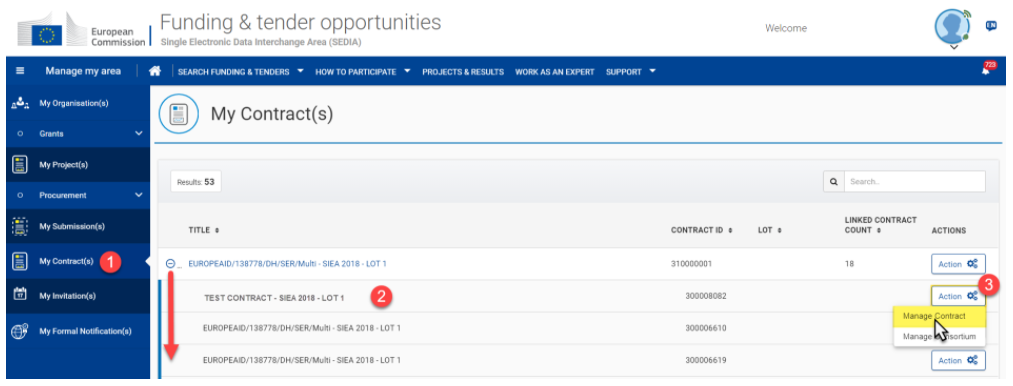 In the Funding and Tenders Portal > My Contract(s) >  Click on the “Action” button > select the “Manage Contract” option from the drop-down list
Know more
Amendments
Once a Specific Contract under a Framework Contract has been signed by both the Economic Operator (Contractor) and the Contraction Authority (European Commission), any modifications that would need to be applied to the Contract are done though Amendments.
The complete Amendment procedure workflow is managed in OPSYS Ecosystem, from the initiation, to the preparation, verification and signatures.
The types of modifications (Amendment Types) made to amend the signed contracts are for example: a change in the starting date, duration or budget allocation, a modification in the ToR(s), or a change in the pre-financing or annexes.
Amendments by EU with e-Signature
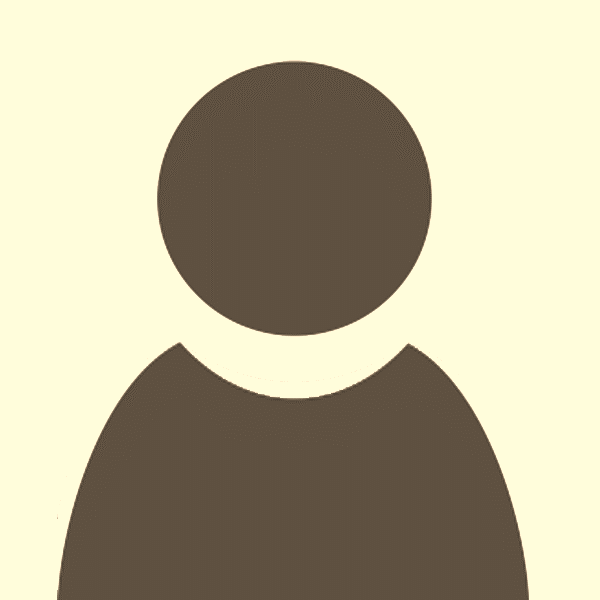 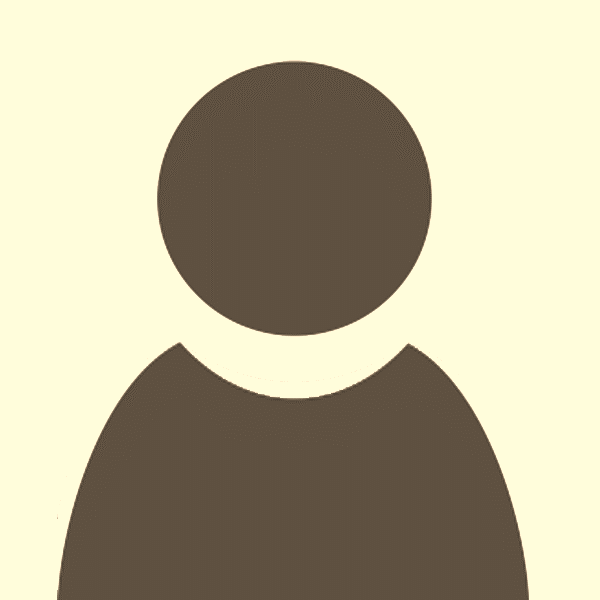 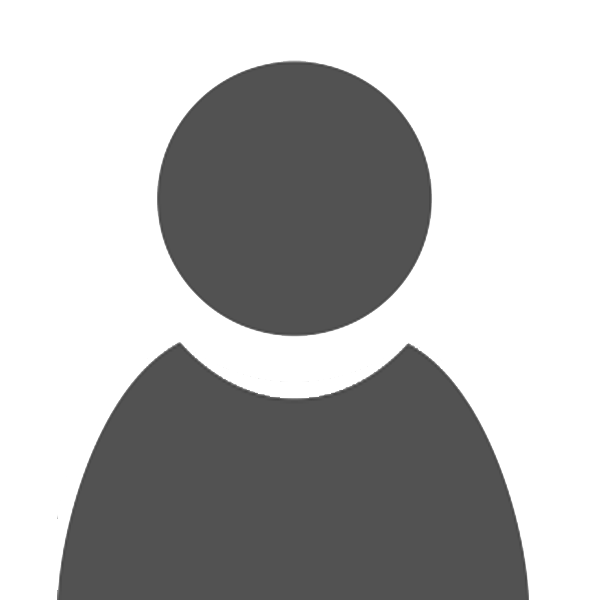 Annexes
OIA/FIA
OVA
FVA
AO
AMENDMENTS initiated by EU
Contracting Authority
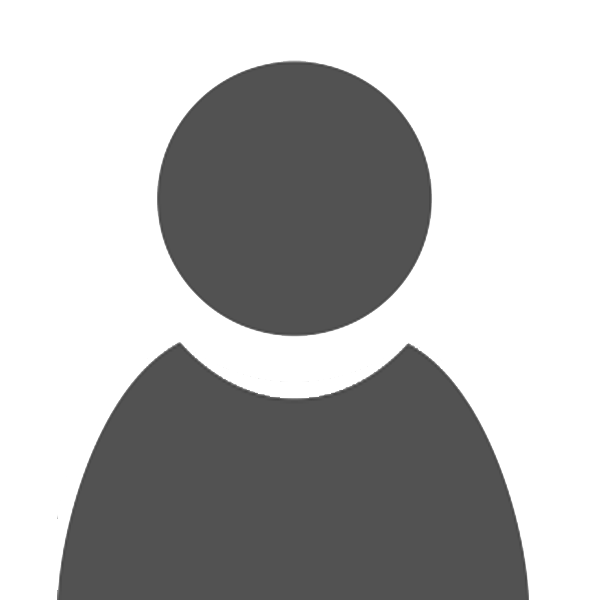 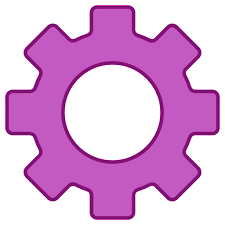 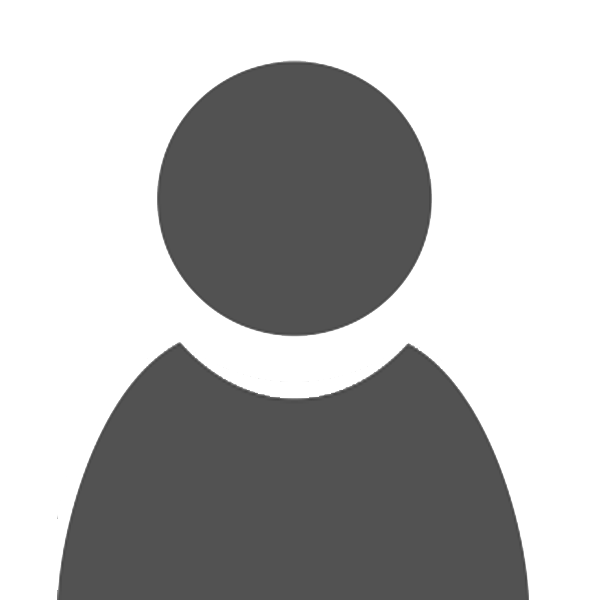 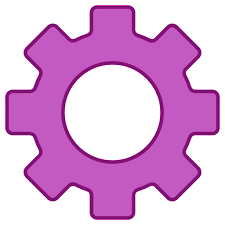 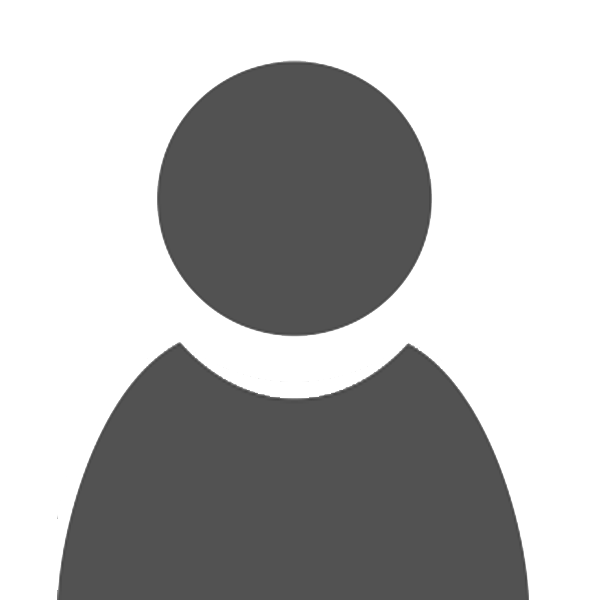 OIA/FIA
OIA/FIA
AO
Prepare  amendment
Generate automatic clauses
Select other clauses
Generate amendment
Visa chain and signature
Authorise in ABAC (if needed)
Amendment signed by EU
Draft Amendment
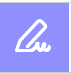 AMENDMENTS
Contracting Partner
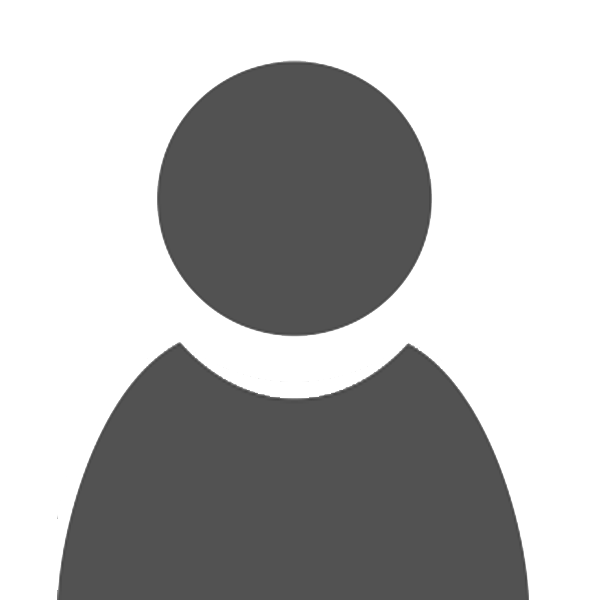 LSIGN
Sign Amendment
Amendment  signed
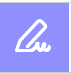 Amendments by Contracting Partner e-Signature
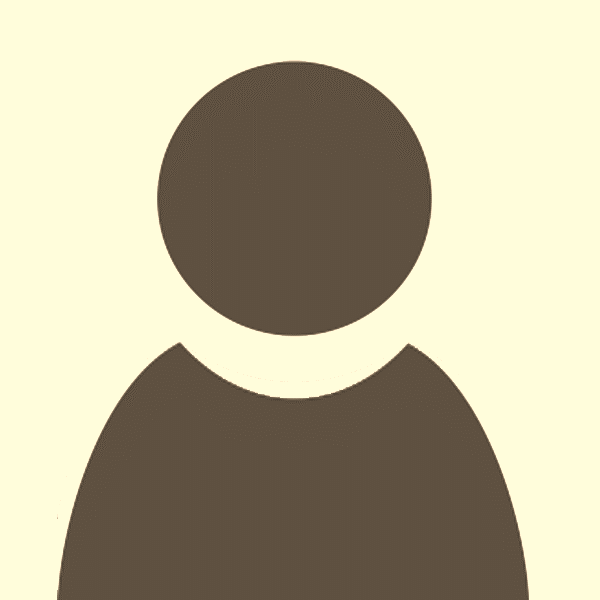 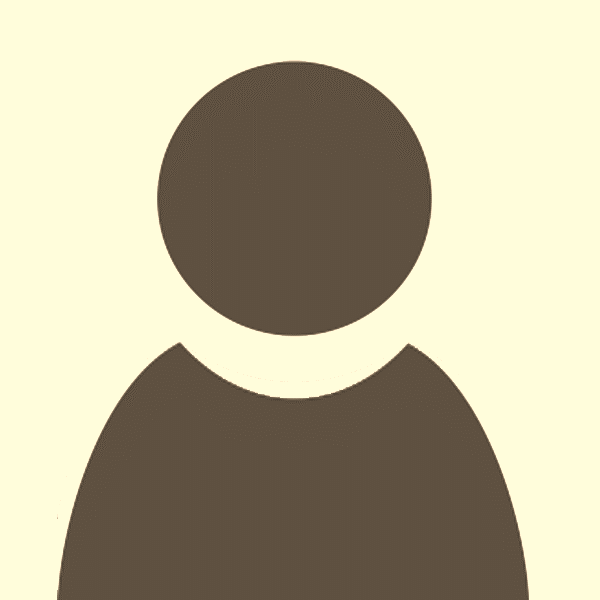 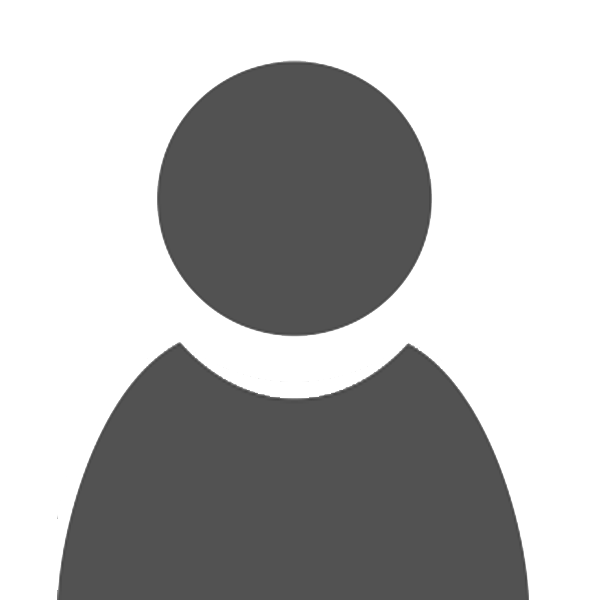 Annexes
AMENDMENTS initiated by Contracting Partner
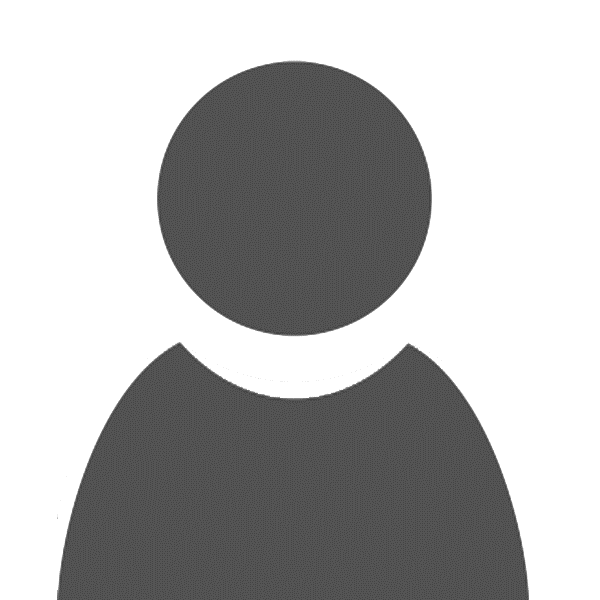 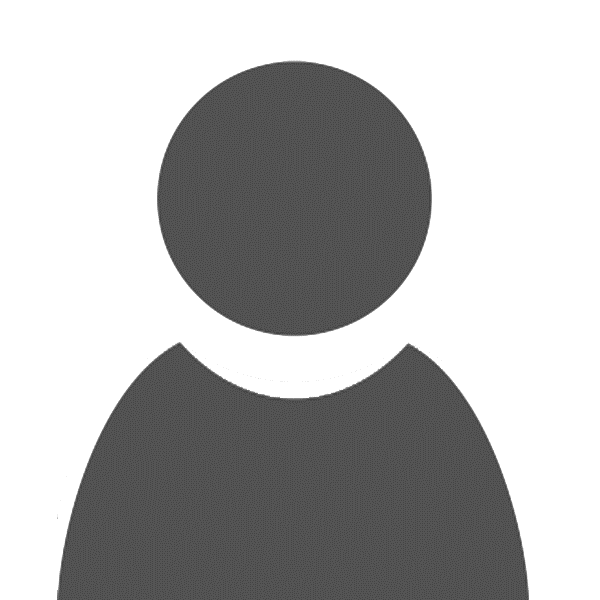 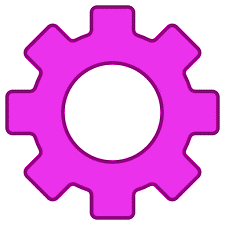 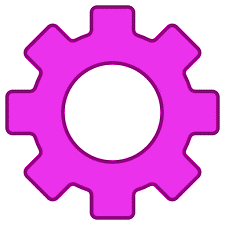 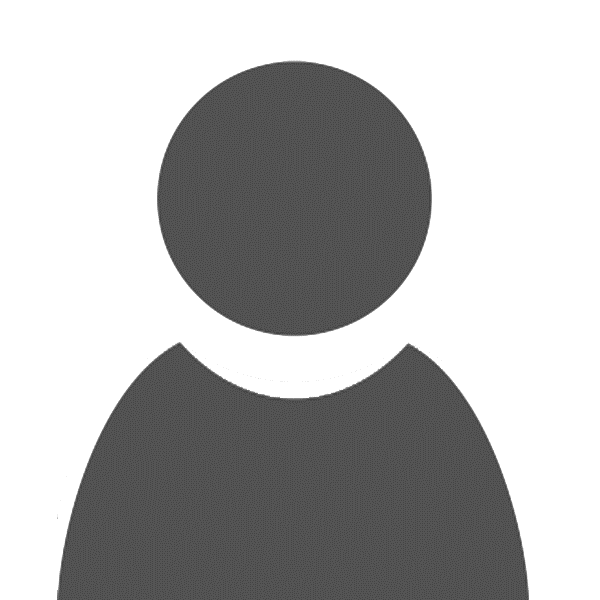 LSIGN
CoCo
CoCo
Signature
Select other clauses
Generate automatic clauses
Prepare  amendment
Generate amendment
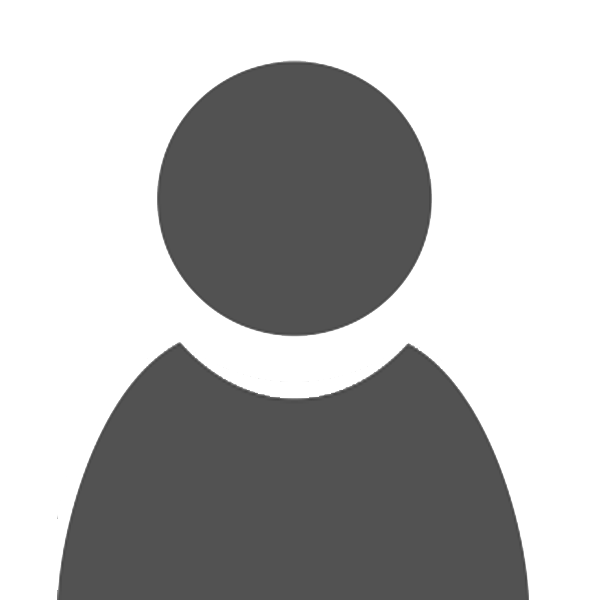 Draft Amendment
Amendment signed by Contracting Partner
OIA/FIA
Consultation (if requested)
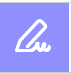 OIA/FIA
OVA/FVA
AO
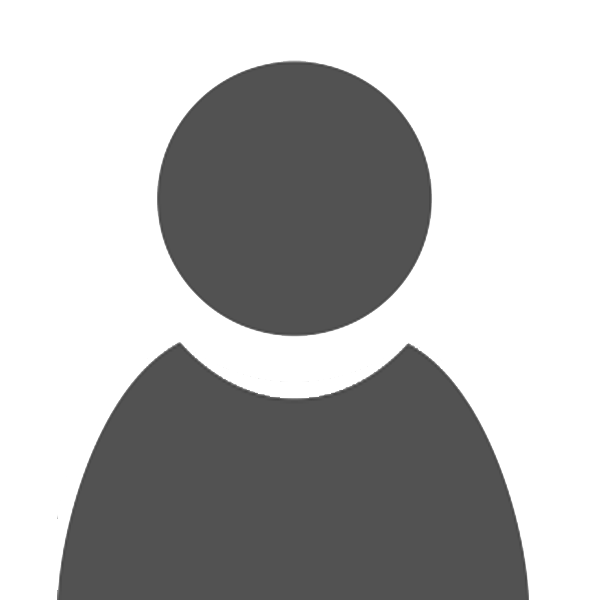 AO
AMENDMENTS
Contracting Authority
Authorise in ABAC (if needed)
Visa chain and signature
Amendment  signed
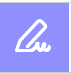 Release Update Highlights
Simplification in Tender Data Screen : Only one field 'Total Amount' instead of three. This amount can be with or without taxes/duties etc.
Submit Feature: Clear information message displayed in the Tender data screen to submit proposal if it is still a draft
Contact Person Feature: The User submitting the tender in eSubmission is by default the Primary Coordinator Contact (PCoCo) for the tender but s/he can choose to indicate someone else instead. If this person does not have an EU Login account, the system will automatically create a temporary one. After the tender is submitted, the PCoCo can withdraw the submission, view receipt, manage roles (after the opening session.)
The minimum configuration
In the Funding and Tender Opportunities Portal
PCoCo
PCoCo
CoCo
TaMa
TeMe
PaCo
TaMa
TeMe
AccAd
LEAR
AccAd
LEAR
CoCo
TaMa
TeMe
PaCo
AccAd
LEAR
Roles : Project and Organisation
Coordinatingbeneficiary
Participatingbeneficiary
Primary Coordinator Contact
Legal Entity Appointed Representative
Coordinator Contact
Projectroles
Participant Contact
Project roles
Organisation roles
Account Administrator
Task Manager
Team Member
Legal Signatory assigned to a project
Organisationroles
Legal Signatory
Financial Signatory assigned to a project
Financial Signatory
Roles - Nomenclature
LSIGN
FSIGN
PLSIGN
PFSIGN
PLSIGN
PFSIGN
LSIGN
FSIGN
PLSIGN
PFSIGN
LSIGN
FSIGN
Default roles
PCoCo: The proposal initiator in the proposal submission phase will automatically be recognised by the Commission as the Primary Coordinator Contact. 
PaCo: The "Main Contacts" of the participating organisations identified during proposal submission will become Participant Contacts at the beginning of the Grant/Contract preparation.
LEAR: The LEAR is validated by the Commission during the validation process of his/her organisation.
PCoCo
CoCo
TaMa
TeMe
PaCo
LEAR
AccAd
Access Rights
Project roles
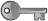 Read all forms
Write all forms
Submit forms to EC
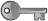 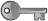 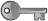 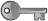 Read own forms
Write own forms
Submit own forms
Sign and submitown financial forms
Read own forms
Write own forms
Submit own forms (except financial forms)
Sign own legal forms
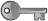 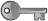 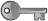 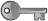 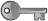 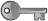 Organisation roles
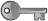 Read own forms
Write own forms
Submit own forms to coordinator (except financial forms)
View organisation data
Modify organisation data
View lists of organisation's projects, proposals and organisation roles
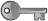 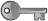 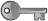 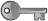 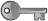 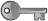 Read own forms
Write own forms
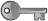 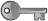 View organisation data
View lists of organisation's projects, proposals and organisation roles
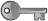 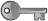 Read own forms
PLSIGN
PFSIGN
LSIGN
PLSIGN
PCoCo
CoCo
PaCo
LEAR
AccAd
CoCo
PaCo
TaMa
TeMe
PaCo
TaMa
TeMe
AccAd
CoCo
PaCo
TaMa
TeMe
Nomination/Revocation
in own organisation, +
Projectlevel
in own organisation, +
in own organisation
in own organisation
Organisationlevel
in own organisation
PLSIGN
PFSIGN
LSIGN
FSIGN
LSIGN
FSIGN
PLSIGN
PFSIGN
PLSIGN
PFSIGN
PCoCo
PaCo
LEAR
The minimum configuration within a Consortium
The minimum configuration of an organisation/consortium is:
LSIGN
FSIGN
PCoCo
LEAR
The nomination/revocation process
No Commission intervention in defining the roles, except for:
Summary
The minimum configuration of a consortium is:
The Primary Coordinator Contact
1 Participant Contact per beneficiary
1 LEAR per organisation
1 Legal Signatory per organisation
1 Financial Signatory per organisation
One person (= 1 EU Login account) can have as many roles as necessary at the same time (e.g. the owner of a one-person SME can be PCoCo, LEAR, PLSIGN and PFSIGN)
External Partners define the roles. There is no Commission intervention in defining the roles except for the LEAR and Primary Coordinator Contact.
Participant Identification Code
External Partner Registration Process in the 
Funding and Tender Opportunities Portal
External Partner Registration
What is a PIC?

PIC stands for Participant Identification Code. This 9-digit reference is granted to an organisation that registers on the Funding & Tender Opportunties Portal. PICs will therefore replace PADOR’s EuropeAid IDs and complement Legal Entity Files (LEF)

A PIC will allow Applicants and Contractors in the Funding & Tender Opportunities Portal to:

Apply to future Calls for Proposals or Tenders;
Manage their ongoing Contracts;
Manage access roles for their organisation and receive notifications.
Purpose
A PIC Registration Campaign in the Funding & Tender Opportunities Portal was launched by INTPA PIC Management team in early 2020.


Addressed to Contractors impacted by the EC’s External Action

Why now? 	
To prepare for the migration from CRIS-Contracts Module to OPSYS Ecosystem-Contracts Module
Search for your PIC
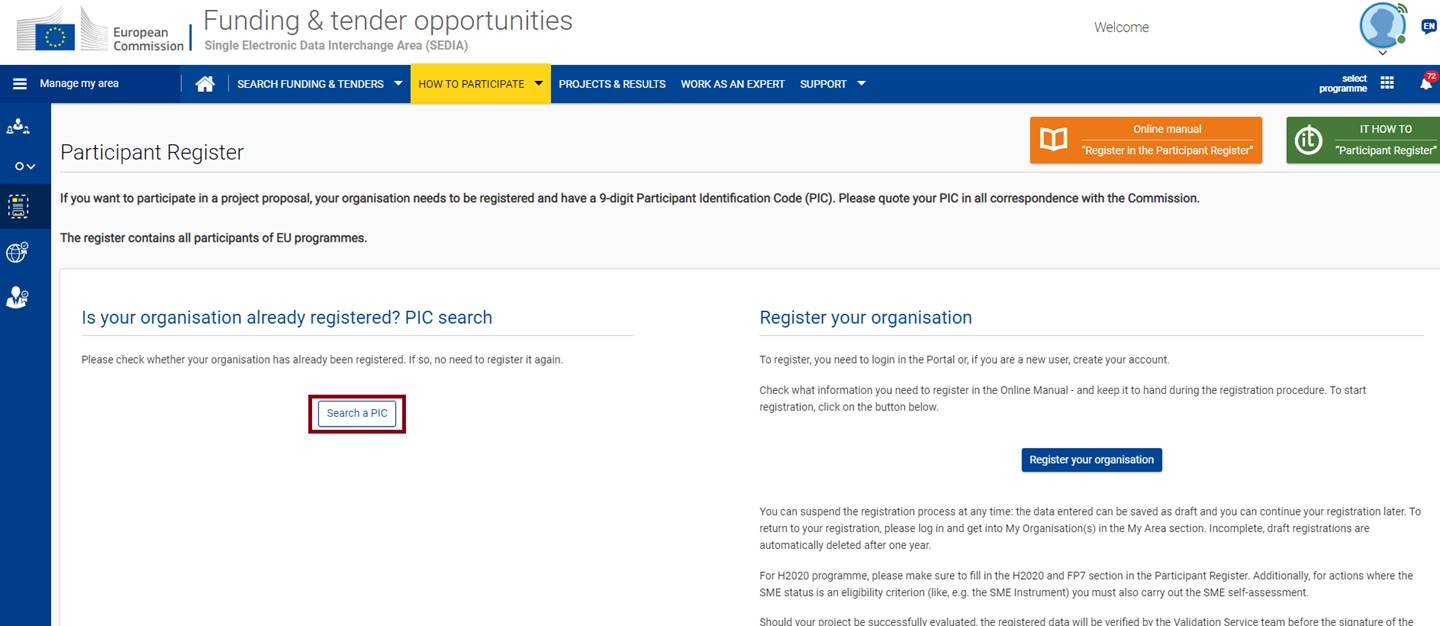 Menu > How to Participate > Participant Register > Search a Pic
PIC Registration Process
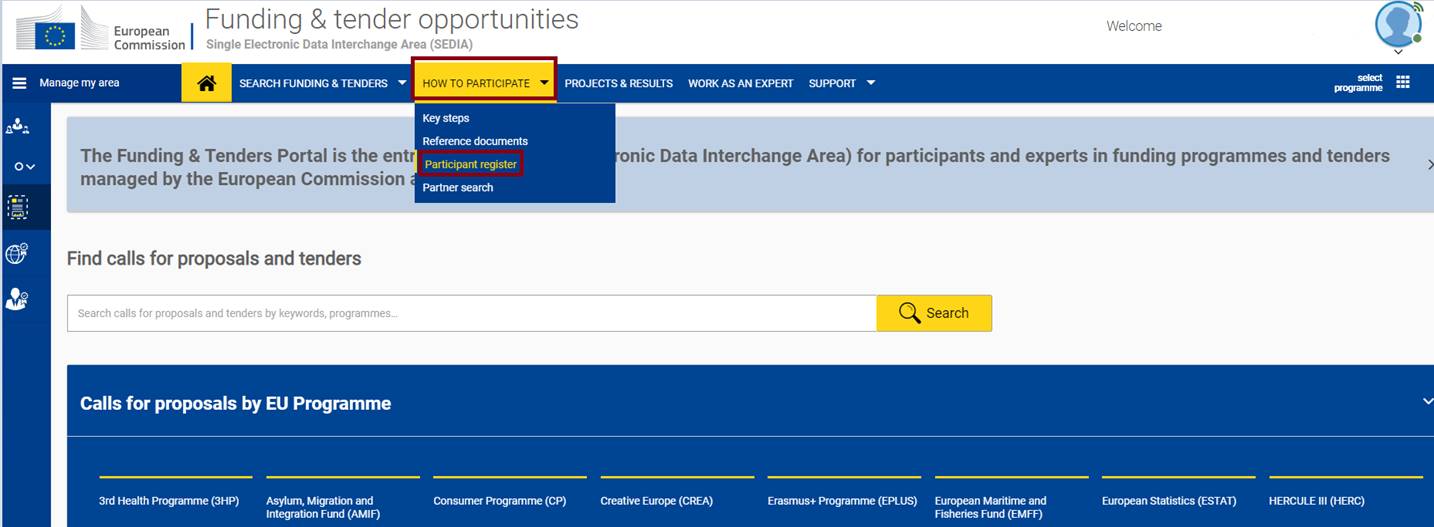 In Menu, enter the tab 'How to participate' and click on 'Participant Register' to initiate the PIC registration process or verify if you have a PIC already

Menu > How to Participate > Participant Register
Register your Organisation
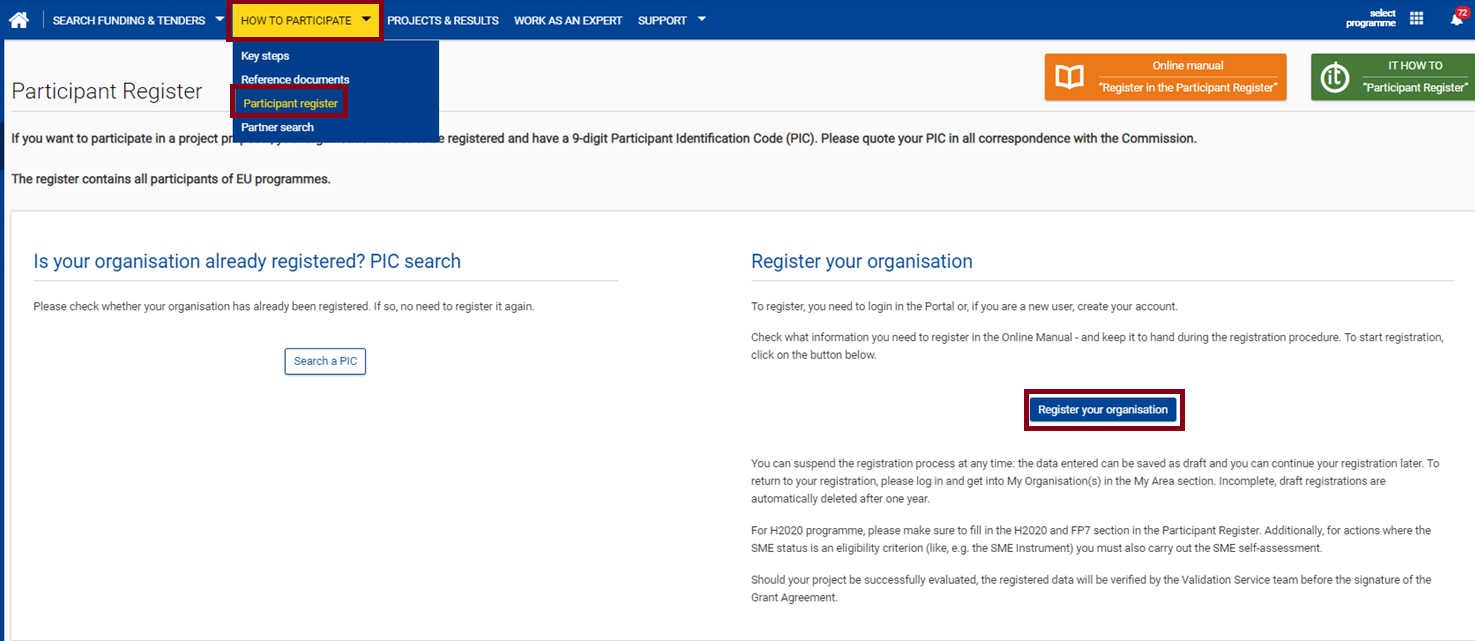 Menu > How to Participate > Participant Register > Register your organisation

Once your registration has been submitted you will receive a PIC number for your organisation and receive a confirmation email
External Partner Registration Process
The External partner obtains a PIC by registering directly in the Funding and Tenders Portal 


The INTPA PIC Management team emails External Partner to:

To register in Funding and Tenders Portal and obtain a PIC 

And assign the Primary Coordinator Contact (PCoCo) role to a person of your organisation.

PCoCo = key role within the organisation as manager of the project. The PCoCo, being the primary point of contact between the Commission and the participant for negotiations, is the person authorised in the Funding & Tenders Portal to grant access to other people from his/her organisation, manage roles, submit to European Commission and make changes to the documents.
External Partner Registration Process (2)
Contractor’s PCoCo registers the organisation’s profile in Funding and Tenders Portal and notifies the PIC to INTPA PIC Management functional mailbox

INTPA PIC Management collects PICs and sends them to Research Executive Agency (REA) for validation

REA validates PICs in line with the corrresponding Legal Entity File (LEF).
54
How to Contact the Validation Team?
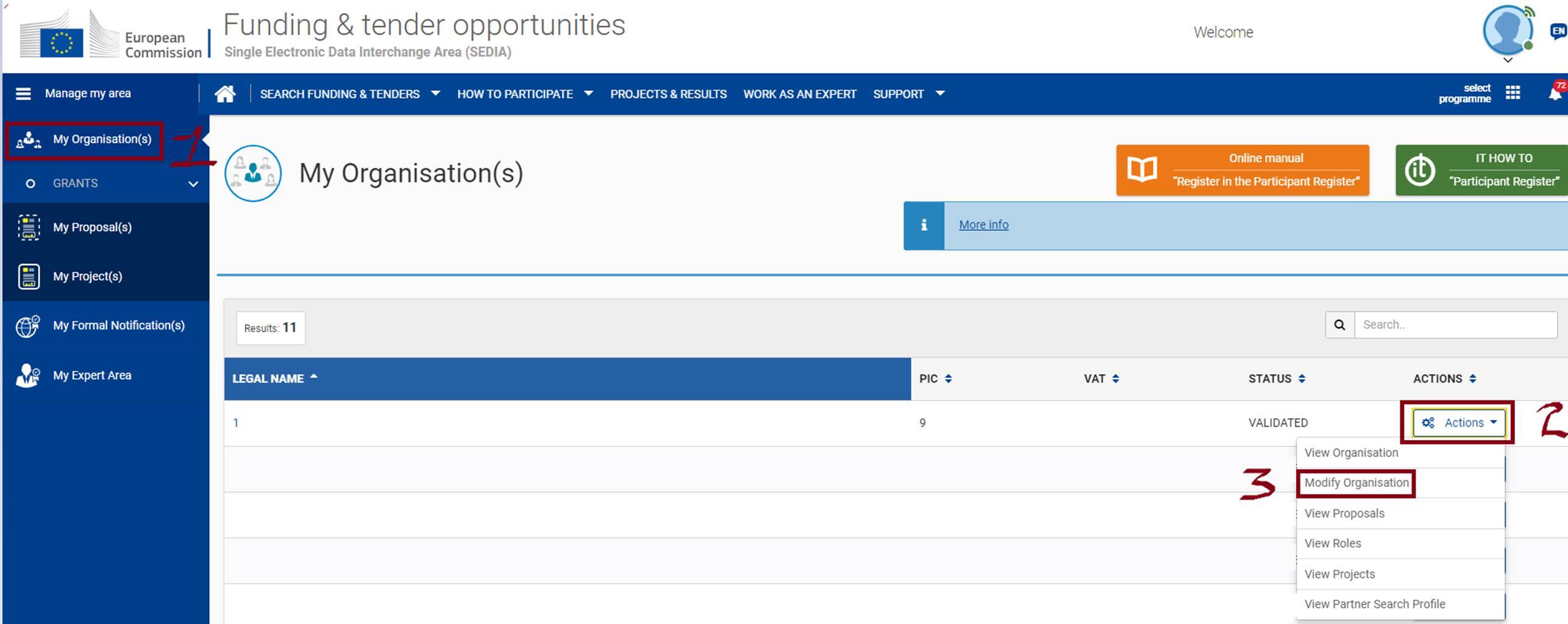 Funding and Tenders Portal > My organisations > Action > Modify Organisation
Contacting the Validation Team (2)
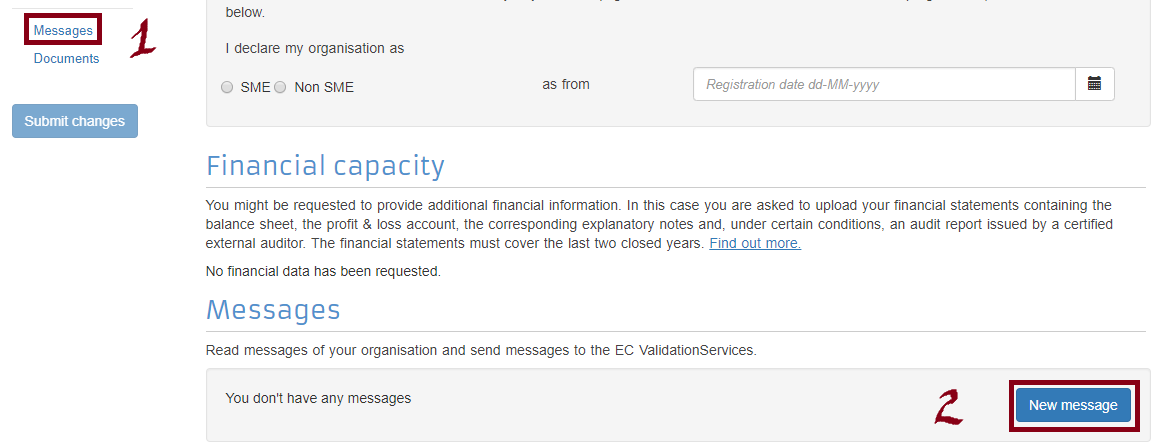 Changing the PCoCo
If an External Partner would like to modify the Primary Coordinator Contact :

1- You can make the changes in the Funding and Tender Opportunties Portal in 'My Submissions' after the Opening Session, in the tender submitted. 

2- Address the request to the functional mailbox (FMB) of the respective Framework Contract, who will then forward the request (if validated) to the dedicated EC Funding and Tender Service Helpdesk service to apply the changes in the system:

SIEA 2018 - INTPA-FWC@ec.europa.eu | AUDIT 2018 - INTPA-R3@ec.europa.eu  | 
PSF 2019 - FPI-4-PSF@ec.europa.eu  | EVA 2020 - INTPA-FWC-EVA@ec.europa.eu | 
EVENTS 2020 - INTPA-FWC@ec.europa.eu 
Know More
Change Management Resources
To support External Partners
Getting OPSYS ready for New MFF
PPMT
eProcurement
Summer 
Release
Spring Release
Release 3A: FWC SIEA 2018, AUDIT 2018, PSF 2019
OPSYS Ecosystem Throwback #2020
EuropeAid phased out for Calls for Tenders
Contract Migration from CRIS begins
FWC Events 2020
FWC EVA 2020
Jan.
Feb.
Mar.
Apr.
May.
Jun.
Jul.
Aug.
Sep.
Oct.
Nov.
Dec.
To support users with these transitions
OPSYS Change Management and User Engagement Team worked relentlessly using a four-pronged approach
OPSYS Change Management Organisation
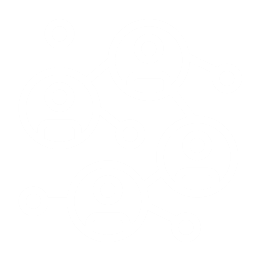 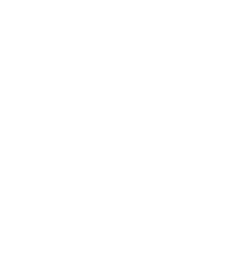 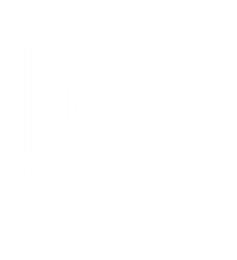 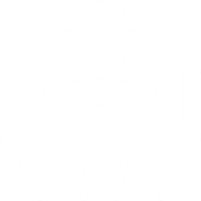 Documentation and IT Communication
IT Training to Users
Coaching and User Engagement
Outreach and Dissemination
￼
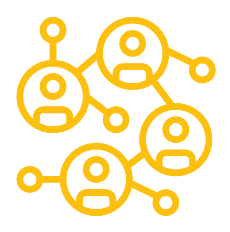 New Awareness Activities
Webinar for External Partners
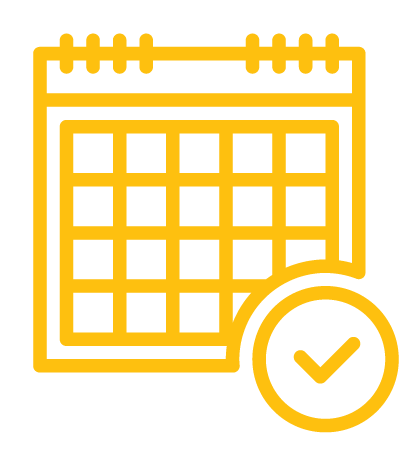 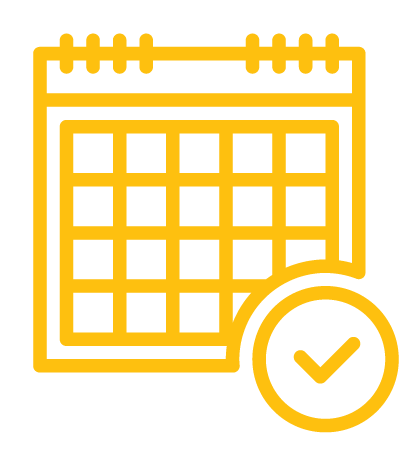 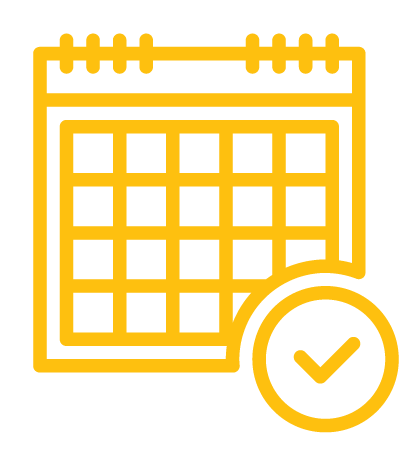 6 May 2021 (ES)
28 April 2021 (FR)
8 April 2021 (EN)
New Video Tutorials in e-Learning, RELEX Internal Wiki
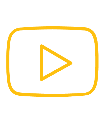 How to access and navigate the Funding and Tenders Portal

Watch the videos
Accessing Documentation
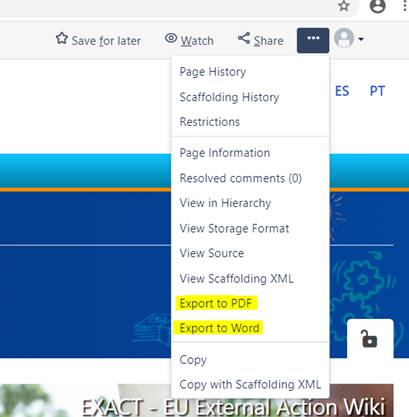 You can read the information on the EXACT Wiki and download it, if required, by clicking on the three dots and exporting the information on the page to PDF or Word.
EXACT Wiki is now public! You do not need an EU Login to access it.
Accessing Core Indicators
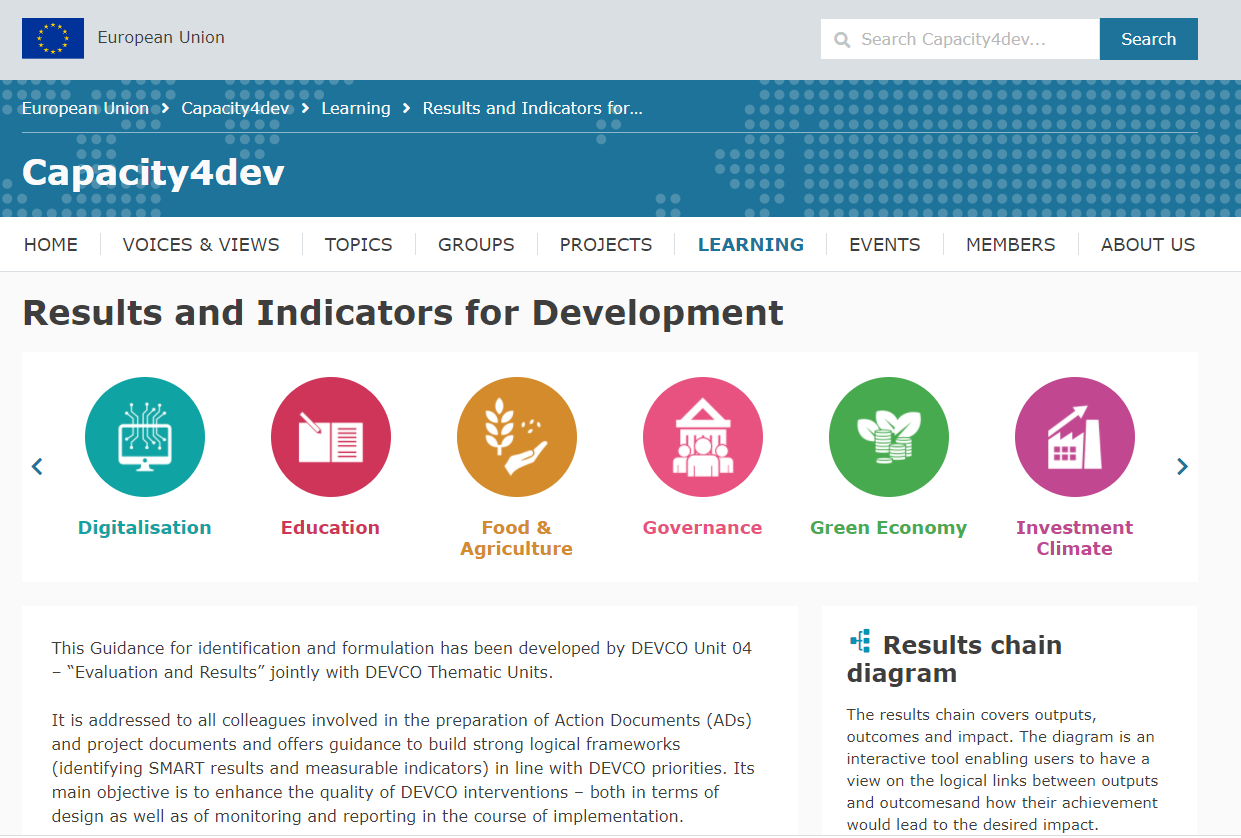 You can access a proposed list of core indicators in line with INTPA priorities and OECD DAC terminology. 

Capacity4Dev 

List of Core Indicators 
OPSYS Ecosystem Forum
Join the OPSYS Ecosystem Forum on Capacity4Dev for updates and resources
Useful links
About Procurement: https://webgate.ec.europa.eu/fpfis/wikis/display/ExactExternalWiki/Contracts+and+Procurements

External Actions Landing page in the Funding & Tender Opportunities Portal: https://ec.europa.eu/info/funding-tenders/opportunities/portal/screen/programmes/eu-external-actions 

INTPA website Funding Page:  https://ec.europa.eu/international-partnerships/funding/looking-for-funding_en
64
Requesting Support
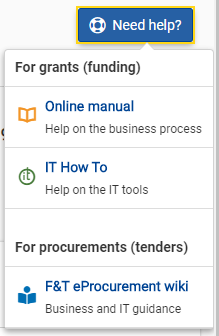 Click on the link > Need Help? button 

IT Support
Contact the Funding and Tender Service Desk: 
EC-FUNDING-TENDER-SERVICE-DESK@EC.EUROPA.EU

Questions regarding PIC, nomination/revocation
Contact the PIC Management Team: 
INTPA-PIC-MANAGEMENT@ec.europa.eu

Enrol for Webinars/Newsletter on OPSYS Ecosystem
Contact the Change Management and User Engagement Team:
EC-OPSYS-CHANGE-MANAGEMENT@ec.europa.eu
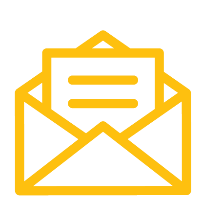 Contact
How to contact OPSYS Change Management and User Engagement?
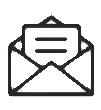 To register for Awareness Webinars and the newsletter for External Partners 
Send an email to EC-OPSYS-CHANGE-MANAGEMENT@ec.europa.eu
How to reach out for Technical Support?
External Users
New! Funding and Tender Service Desk: EC-FUNDING-TENDER-SERVICE-DESK@EC.EUROPA.EU
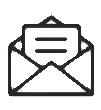